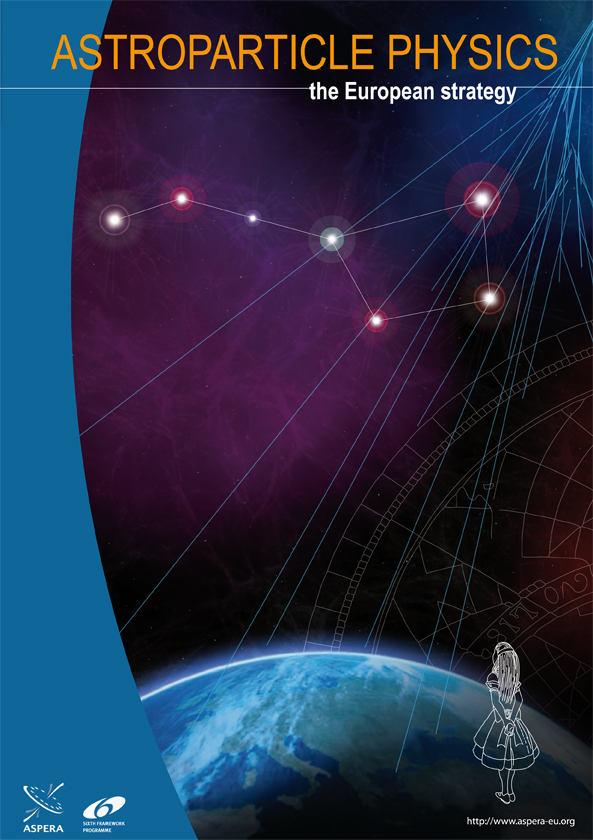 Astroparticle Physics
The 2011 ASPERA Roadmap
Christian Spiering, DESY         

Dubna, Dec. 8, 2011
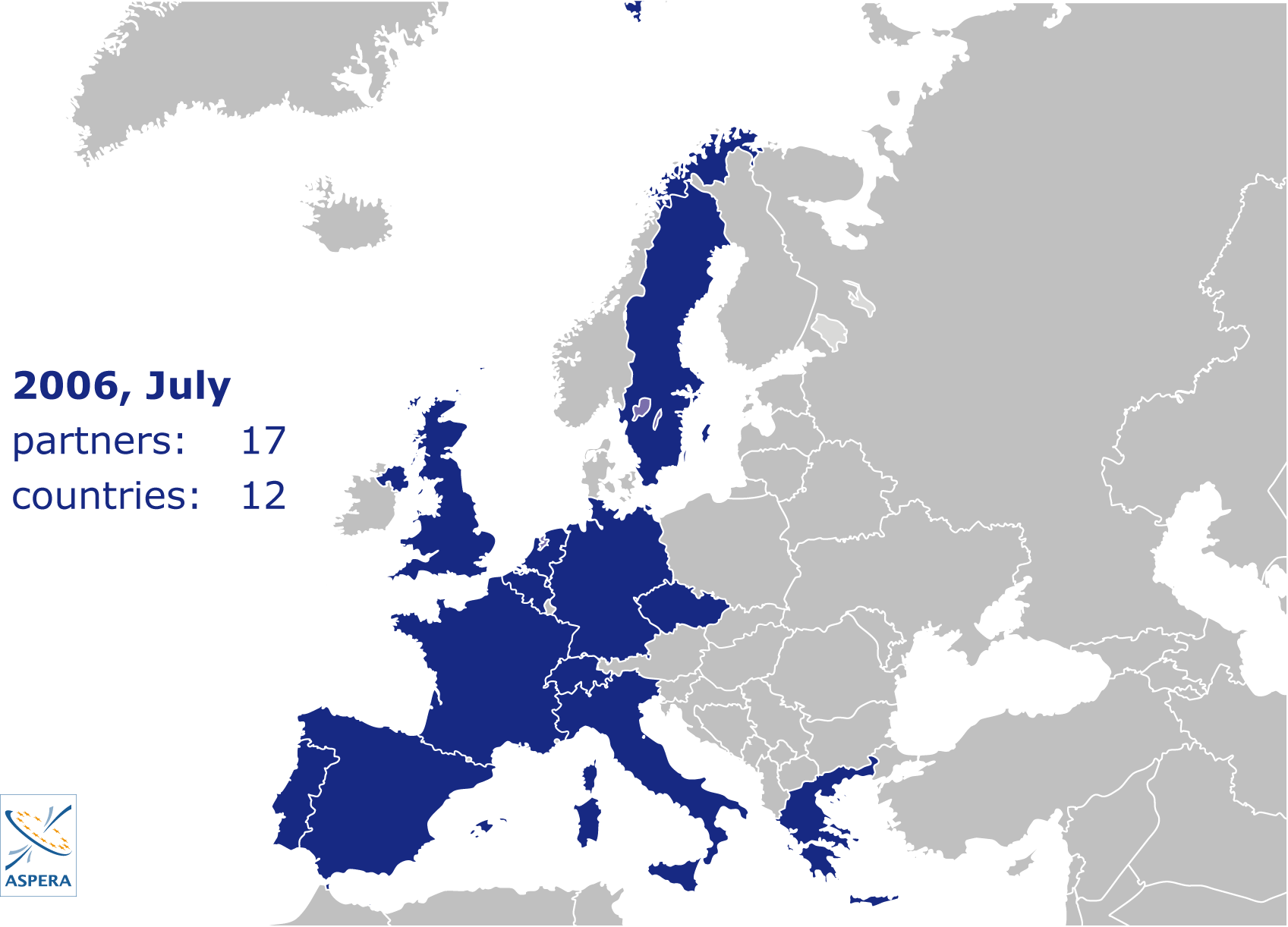 ASPERA
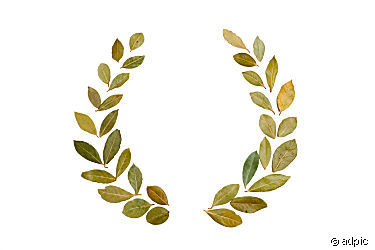 5
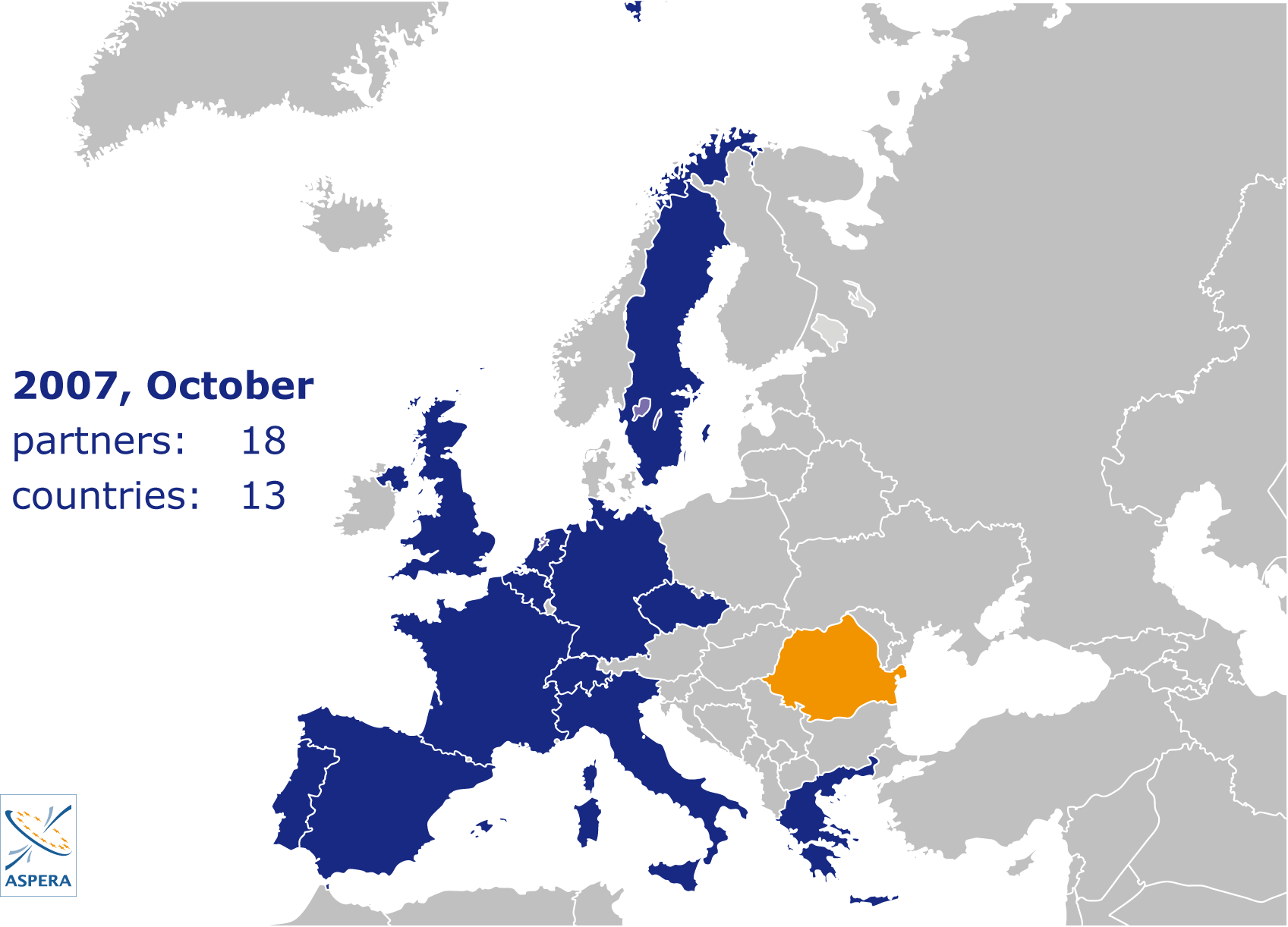 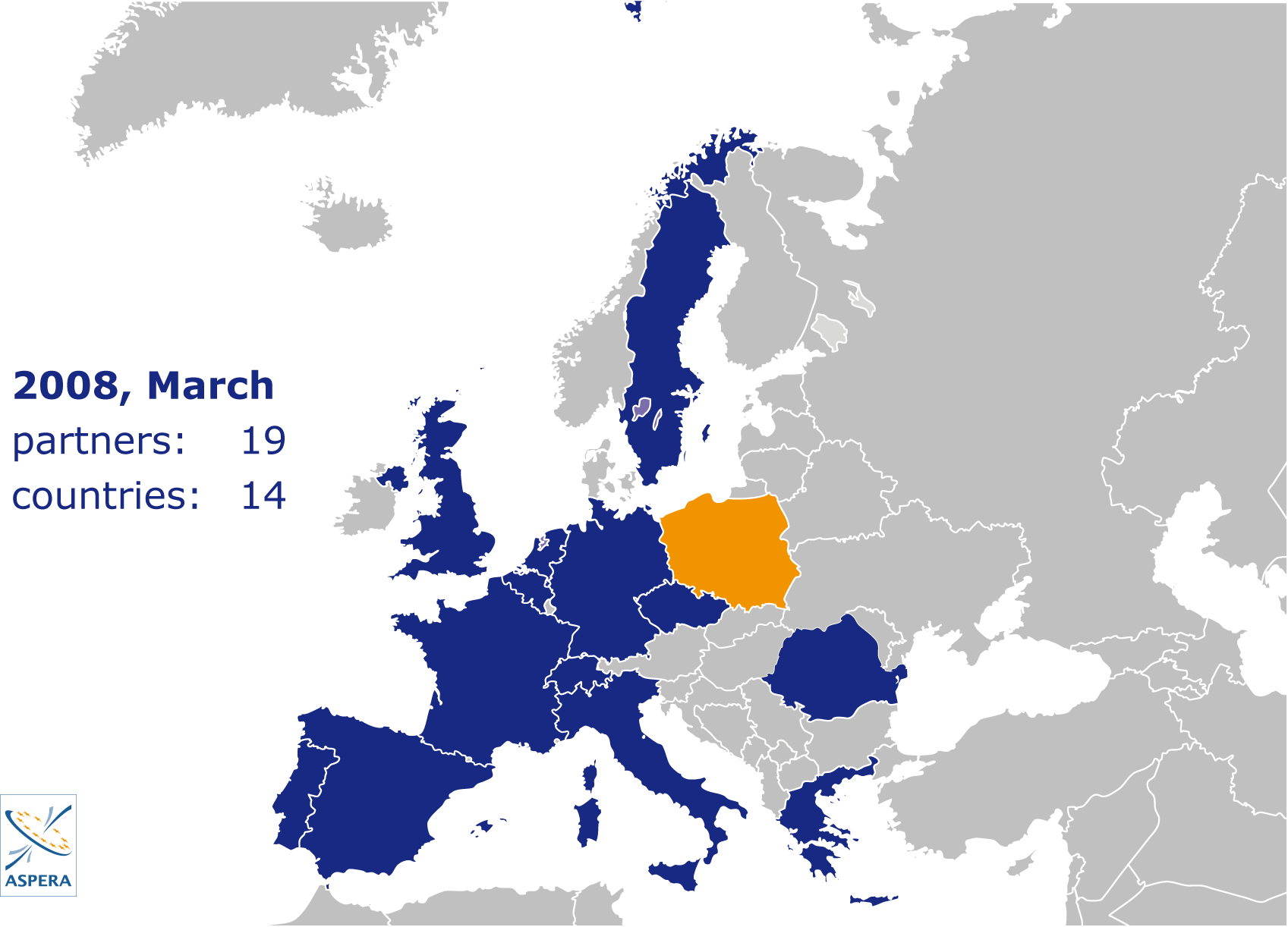 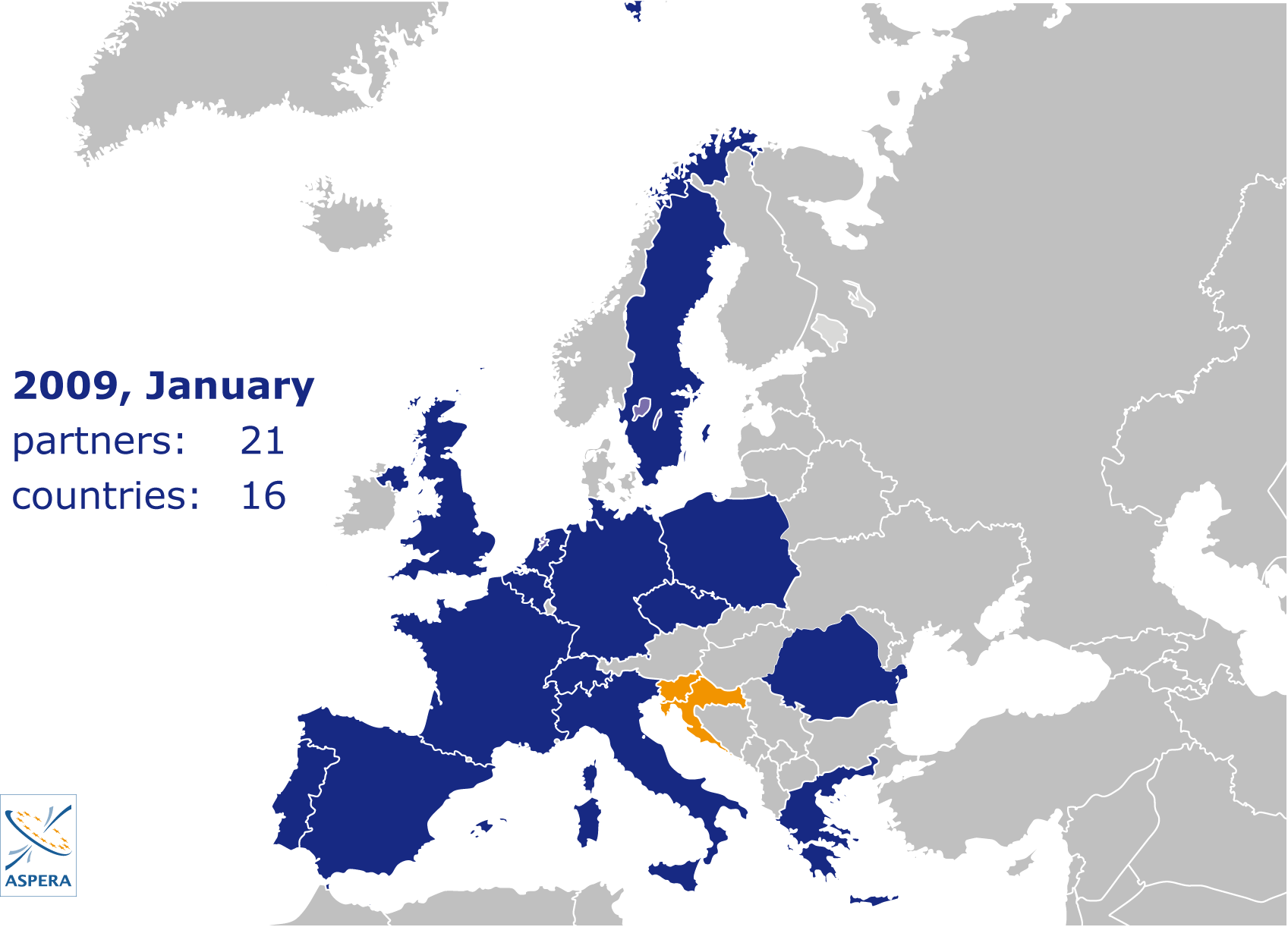 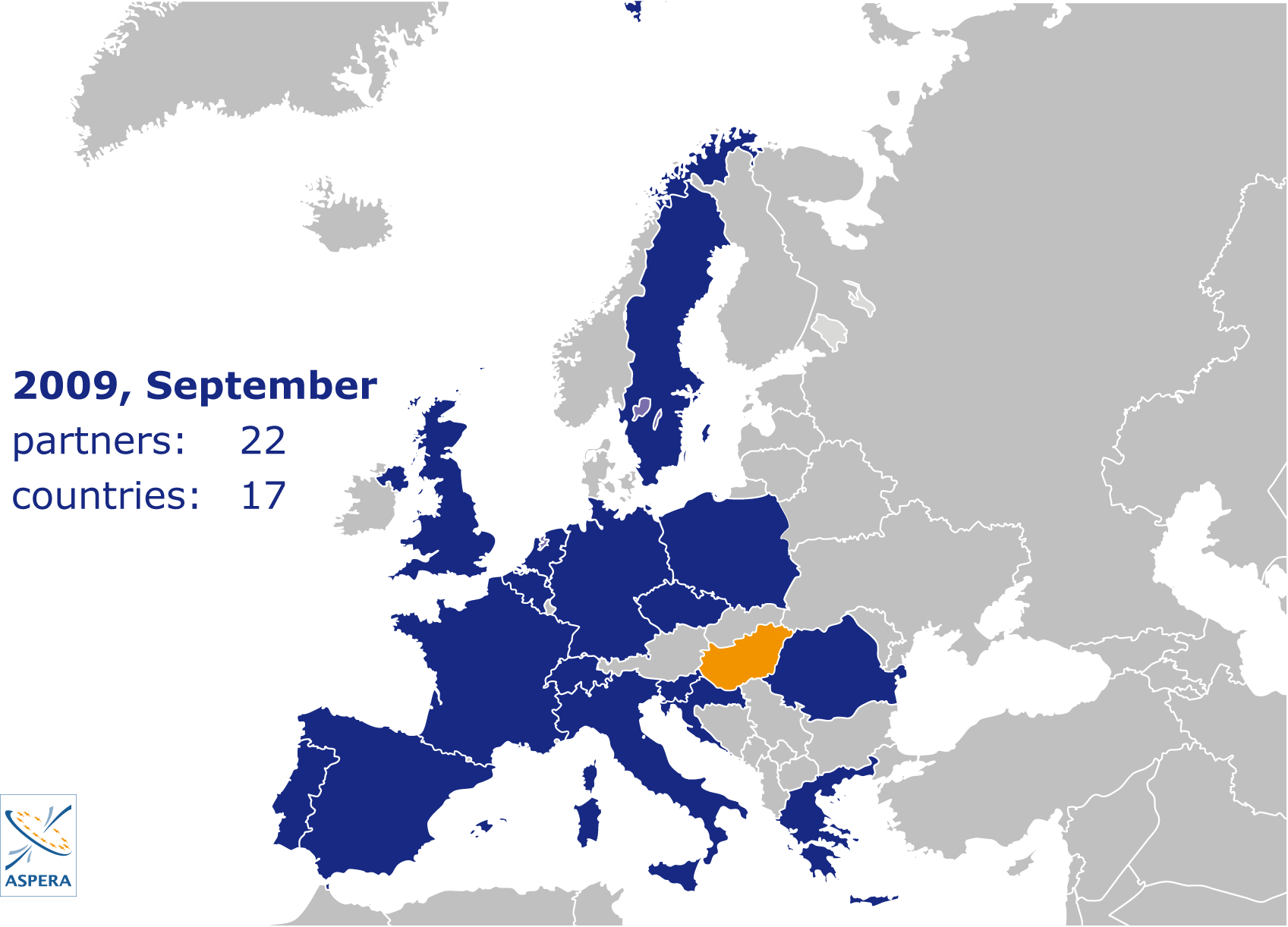 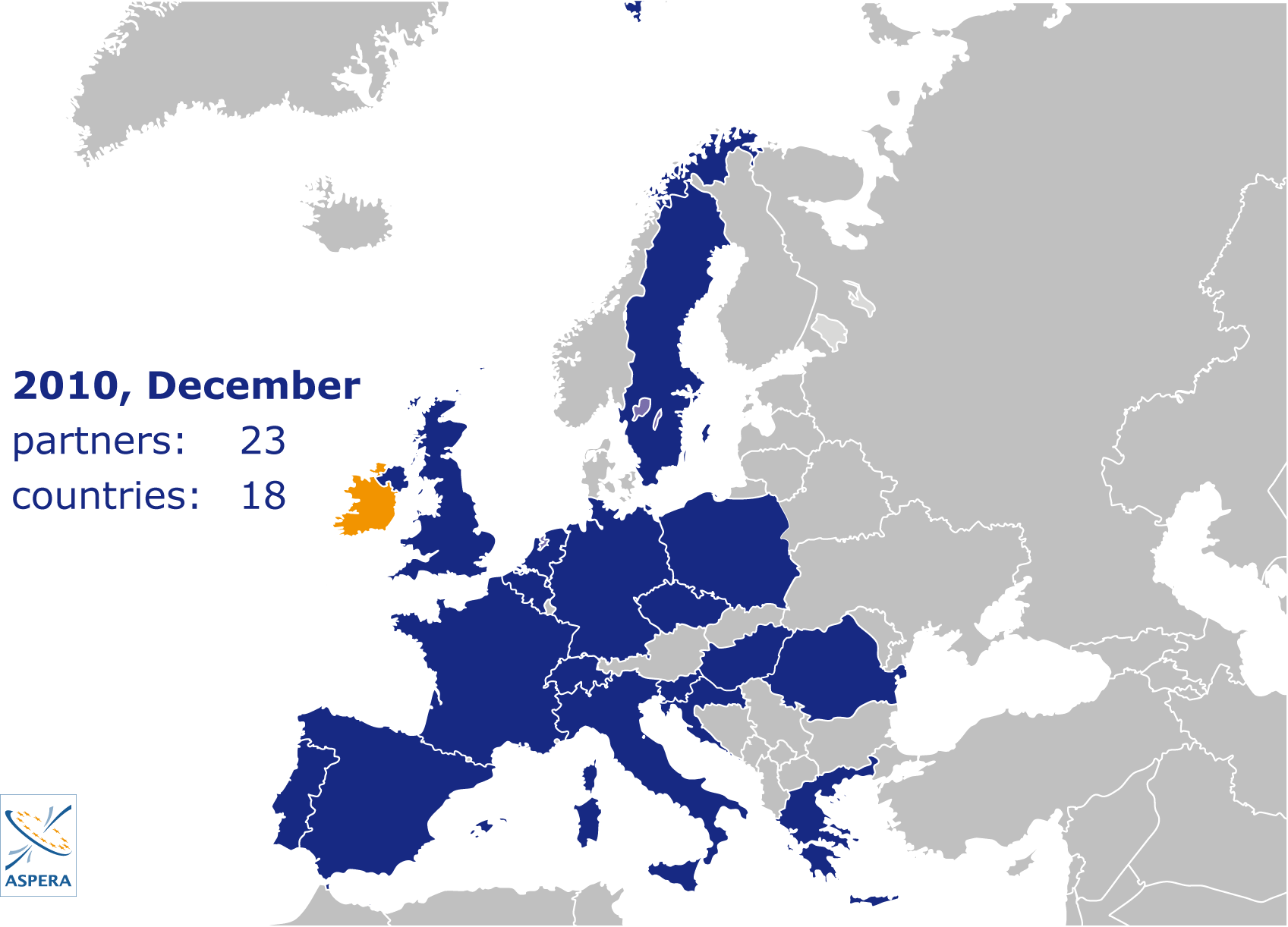 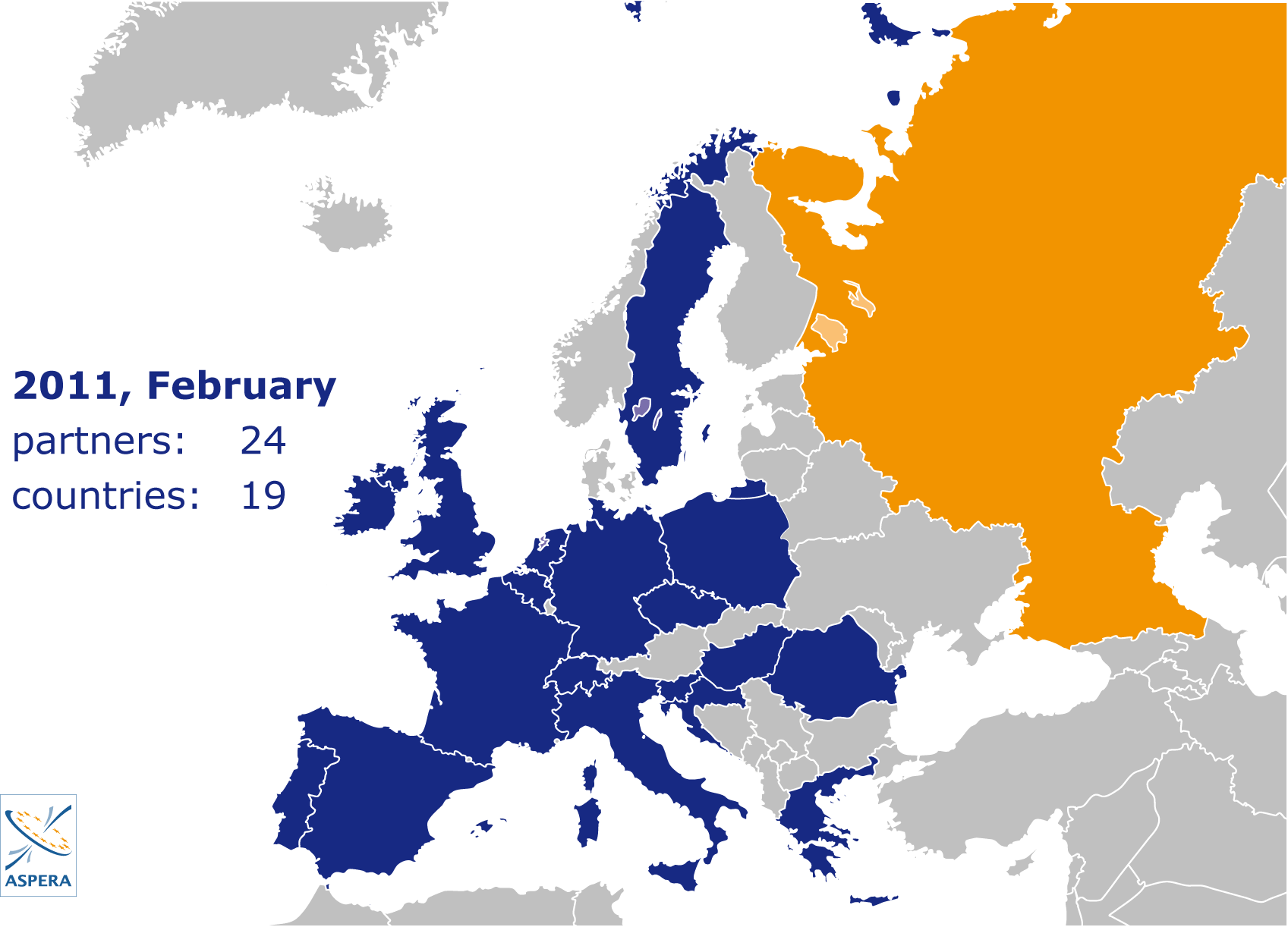 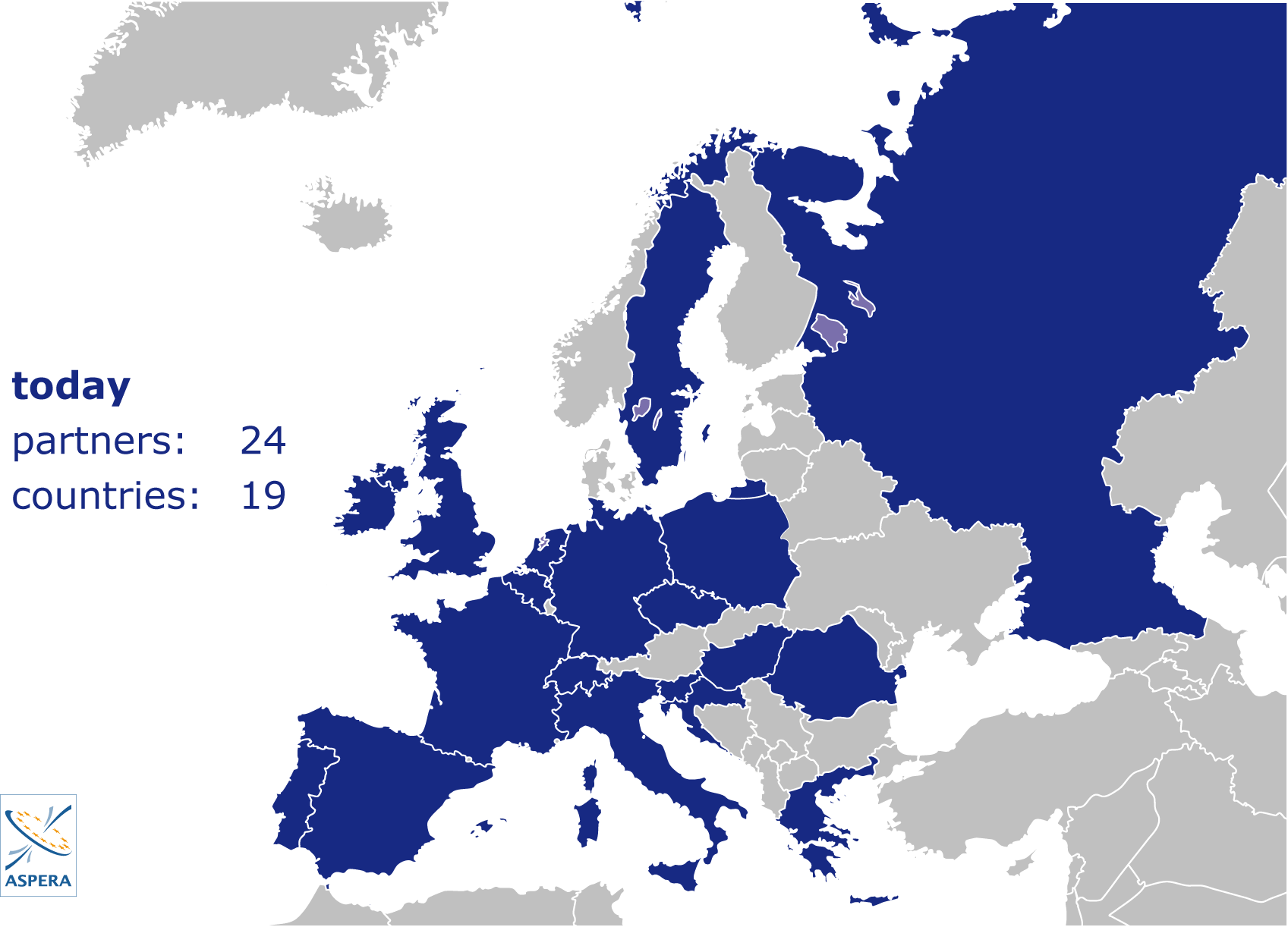 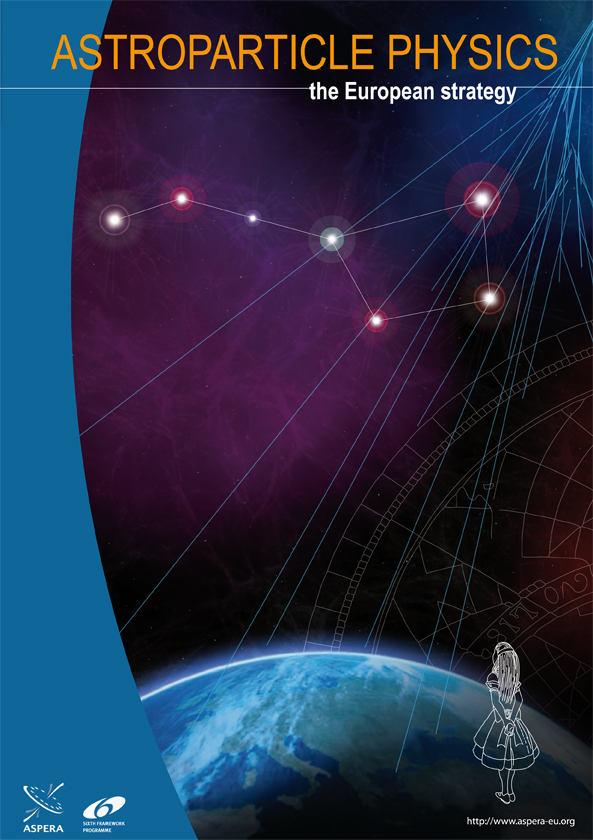 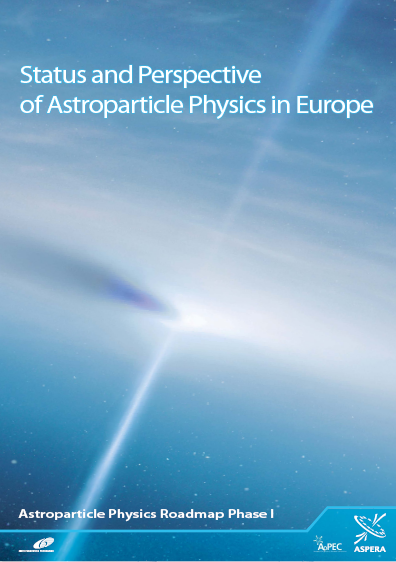 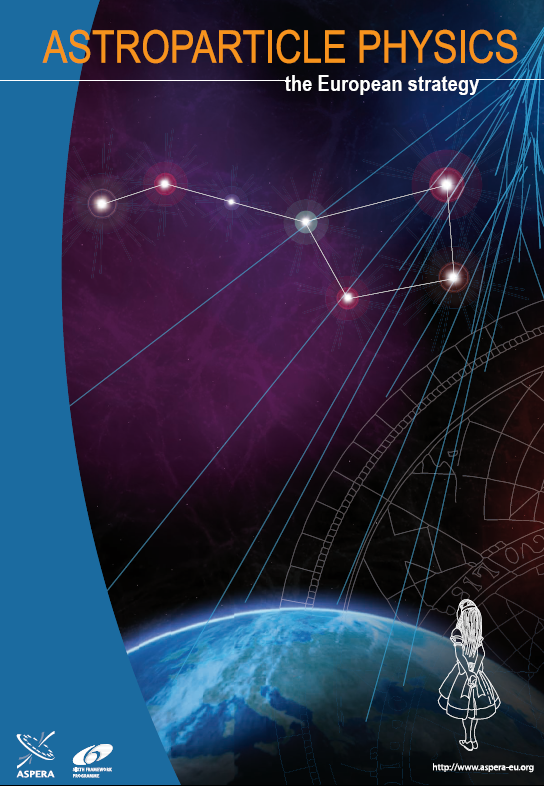 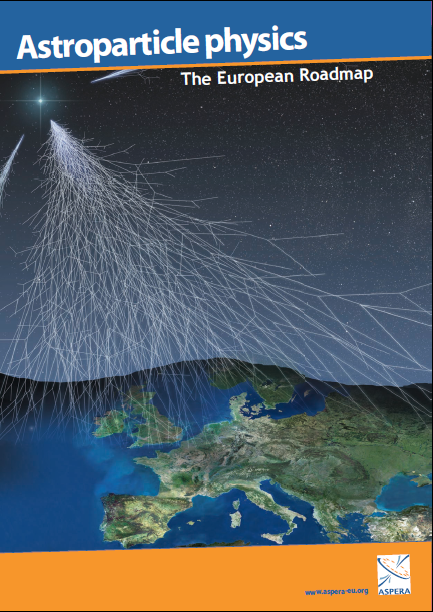 2007		  2008         2011
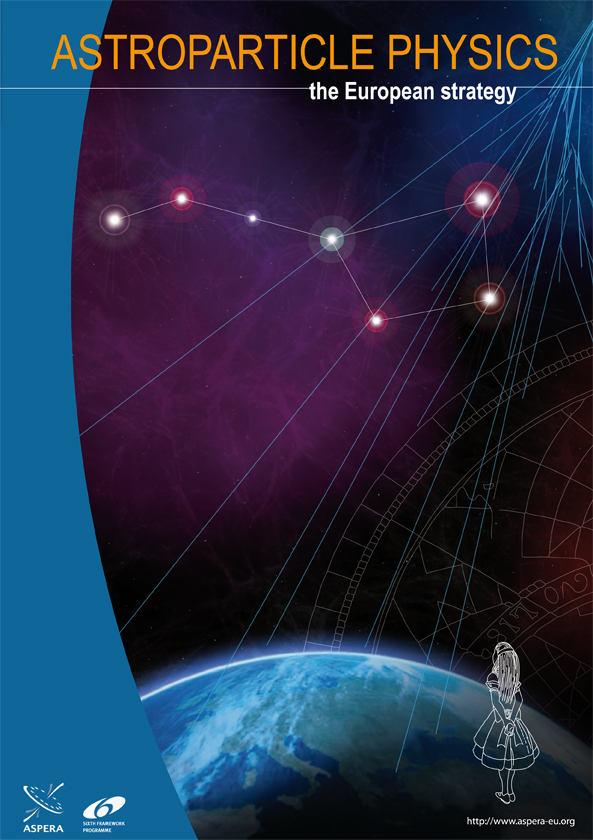 Medium scale,  ongoing/extension

Large scale (few hundred M€),   mid of decade

Very large scale (several hundred M€ to G€),  end of decade
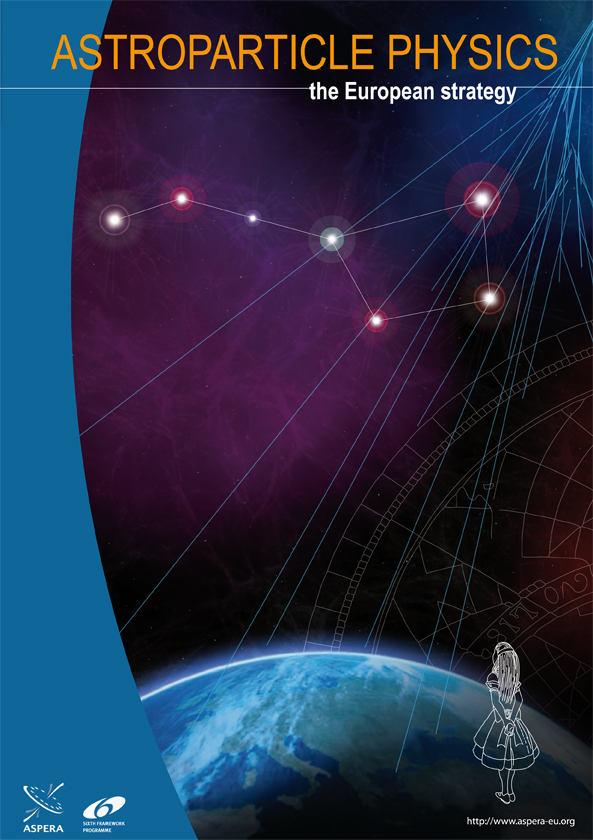 Medium scale
Advanced detectors for gravitational waves

Dark Matter

Neutrino properties

Extension of the  Modane                  Underground Laboratory (LSM)
“We prioritize these projects for immediate  funding, and urge agencies to join their forces for an effective, substantial support”

impressing momentum which needs   to be maintained; 
enter a region with high discovery potential; 
hand in hand with LHC physics; 
technologically ready and worldwide community
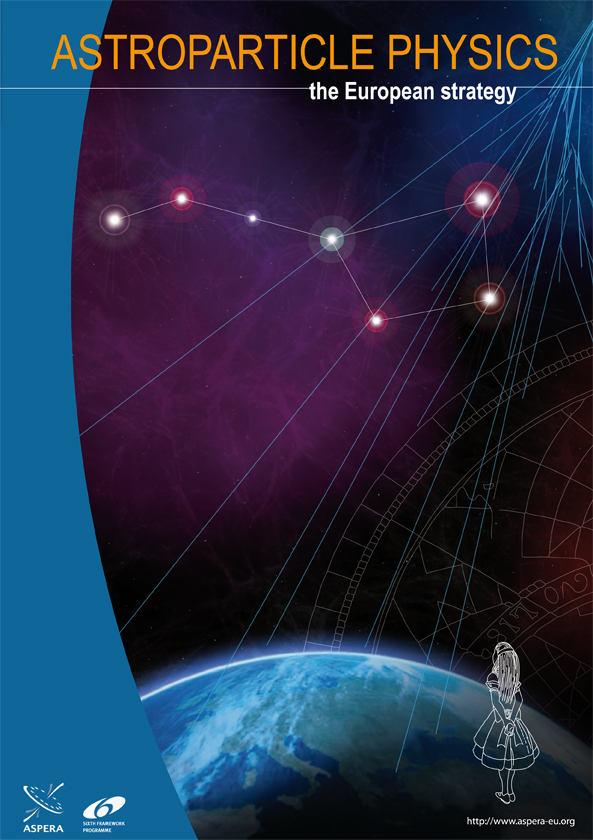 Medium scale
Advanced detectors for gravitational waves

Dark Matter

Neutrino properties

Extension of the  Modane  Underground Laboratory (LSM)
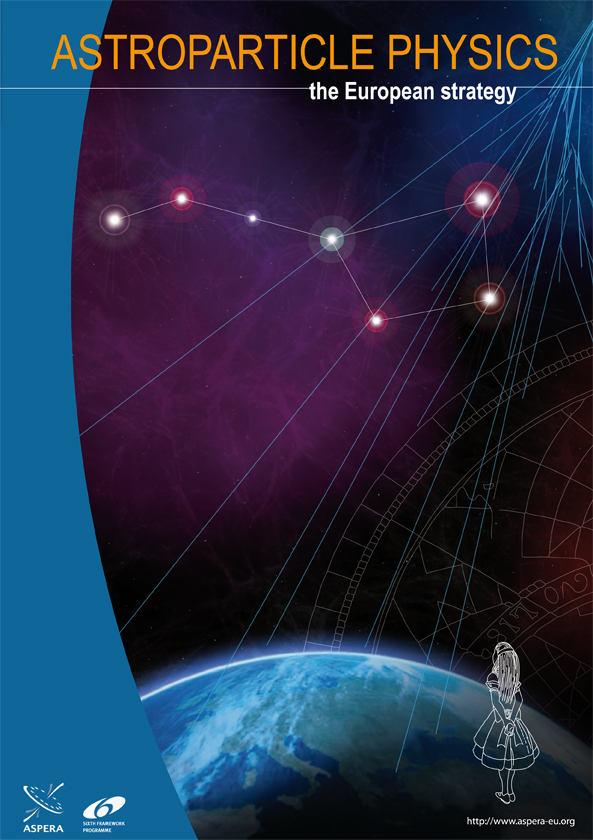 Medium scale
Advanced detectors for gravitational waves

Dark Matter

Neutrino properties

Extension of the  Modane   Underground Laboratory (LSM)
10-4
2006
10-6
Cross section (pb)
10-8
10-10
1980    1985     1990     1995     2000      2005     2010    2015
10-4
2008
10-6
LHC
Cross section (pb)
10-8
10-10
1980    1985     1990     1995     2000      2005     2010    2015
10-4
2011
10-6
LHC
Cross section (pb)
10-8
10-10
1980    1985     1990     1995     2000      2005     2010    2015
10-4
2012
10-6
LHC
Cross section (pb)
10-8
10-10
1980    1985     1990     1995     2000      2005     2010    2015
Towards the ton scale
Heidelberg Moscow 1996
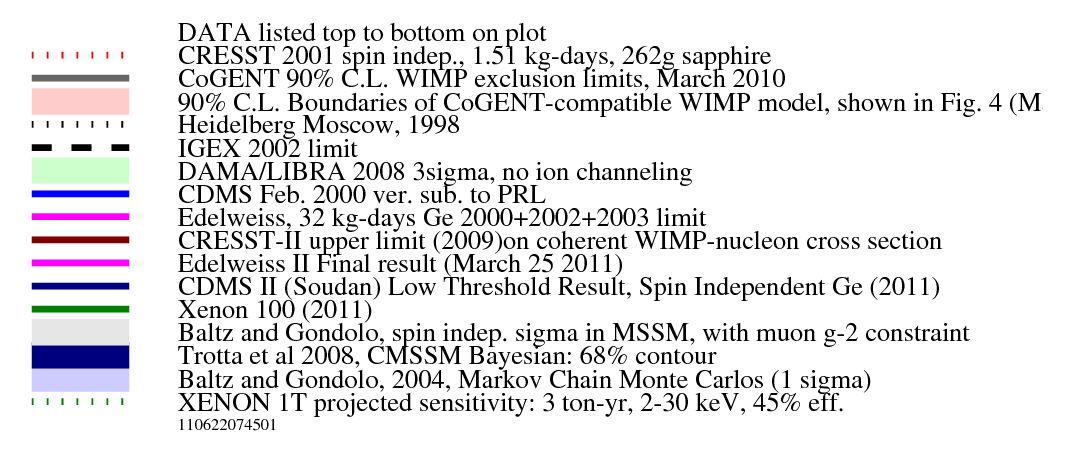 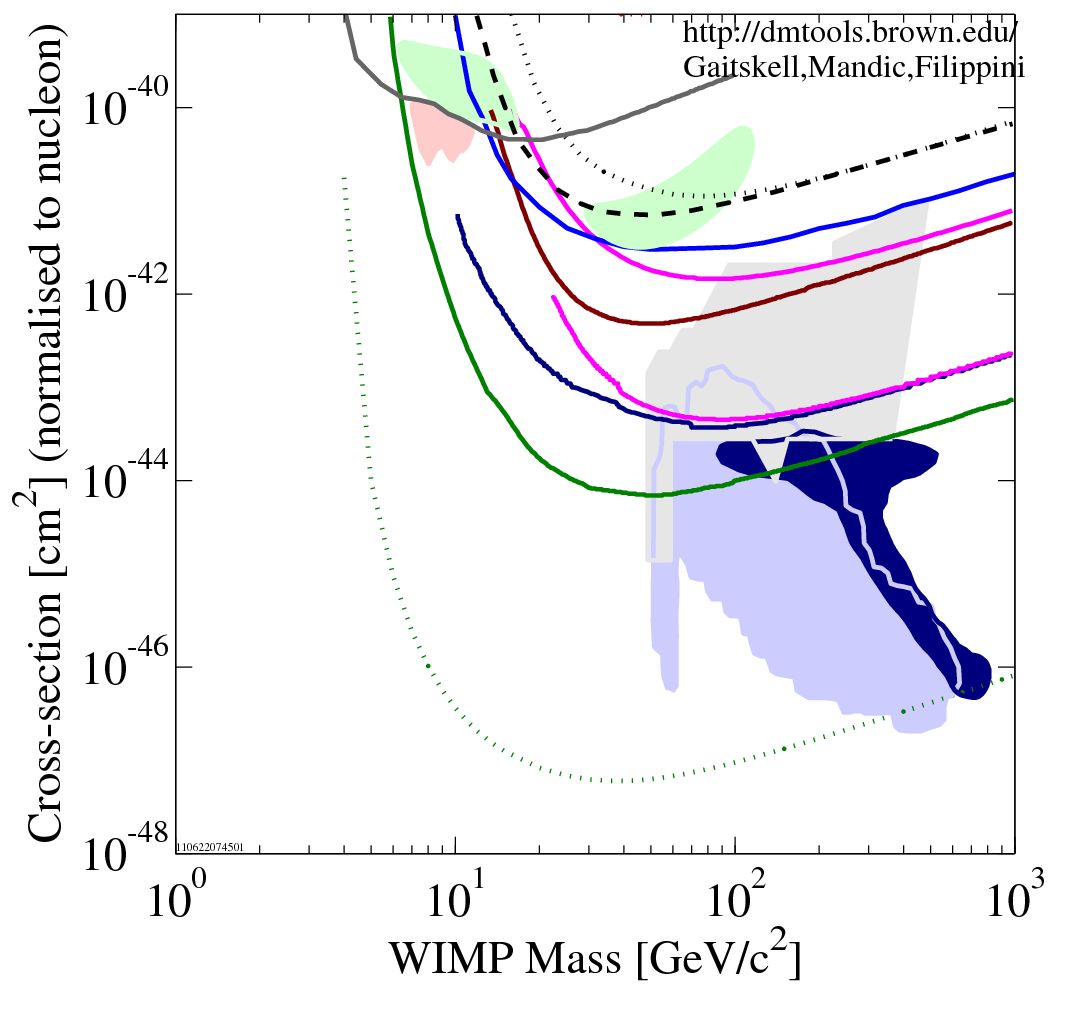 http://dmtools.brown.edu
Gaitskell, Mandic, Filippini
IGEX 1998
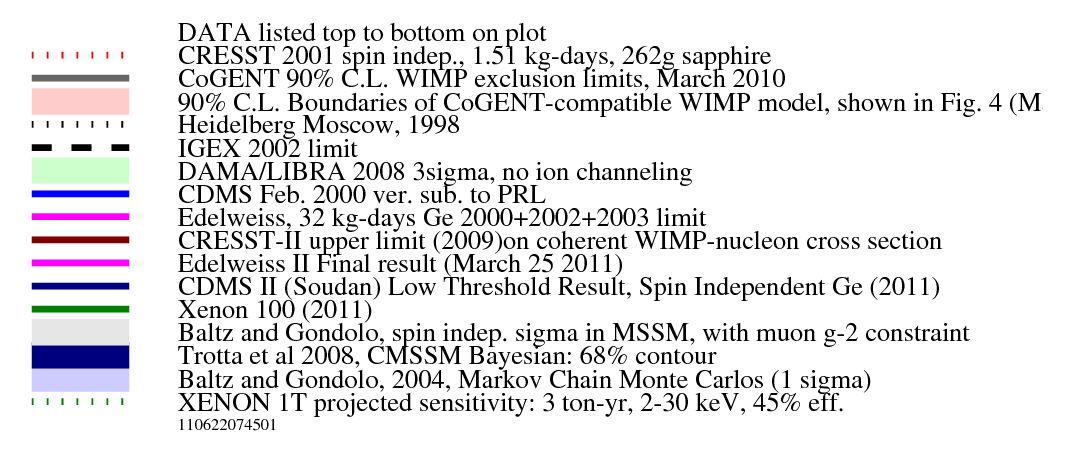 DAMA 1998  / LIBRA 2008
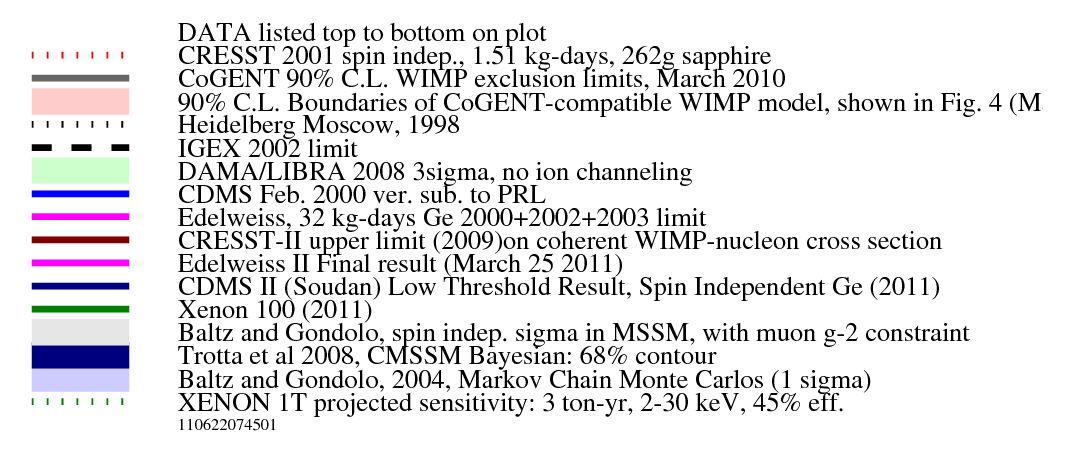 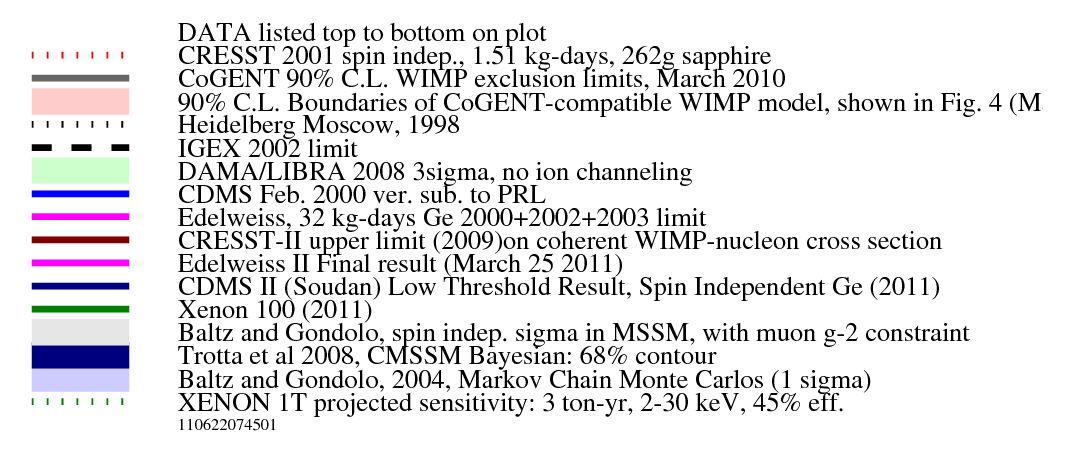 CDMS 2000
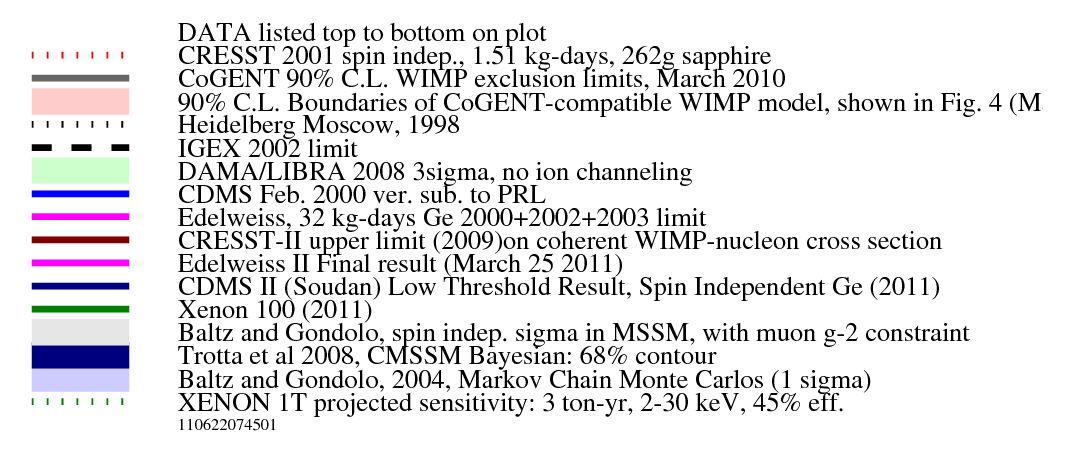 EDELWEISS 2002
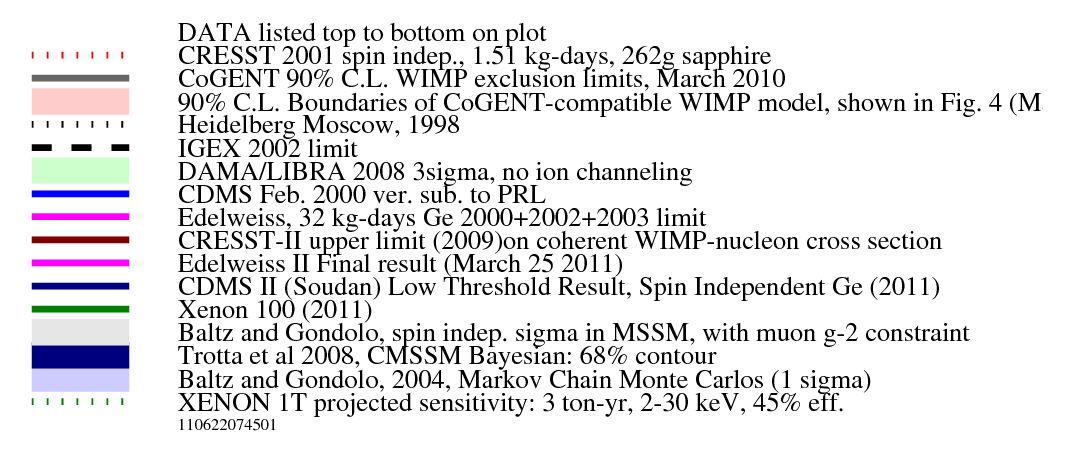 CoGENT 2010
WIMP – Nucleon Cross Section / cm2
CRESST 2009
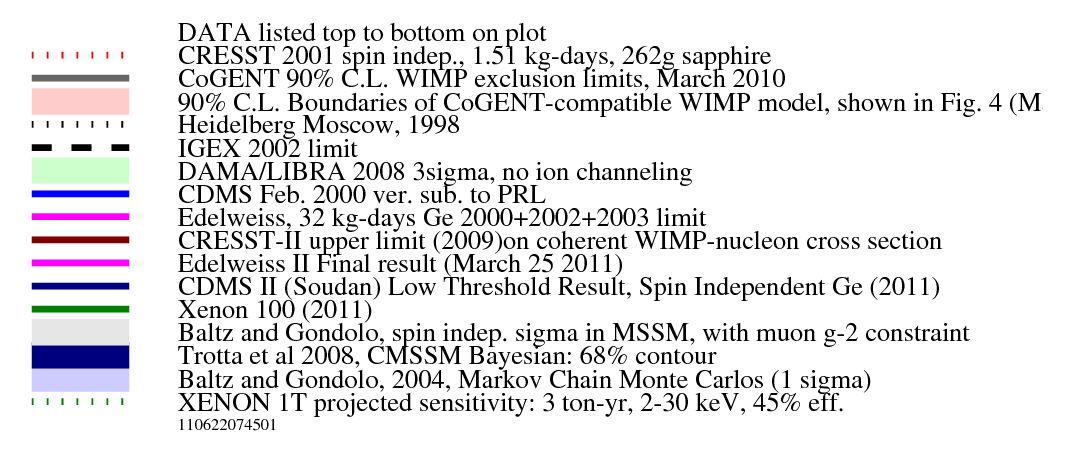 ~ 0.002 cts / kg / d
DM searches + LHC:

The next 5-10 years will
bring the  moment of  
truth for SUSY WIMPs.
WIMP Mass / GeV/c2
EDELWEISS 2011
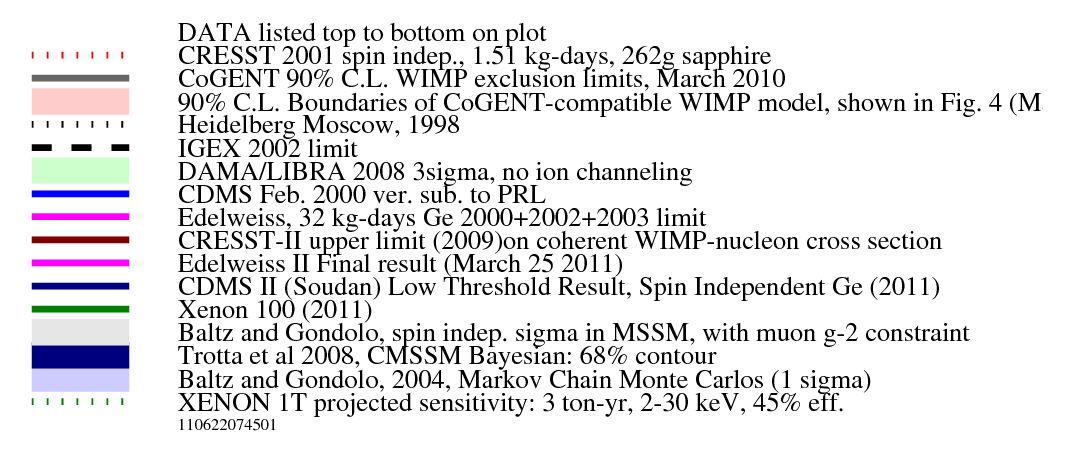 Baltz, Gondolo MSSM 2001
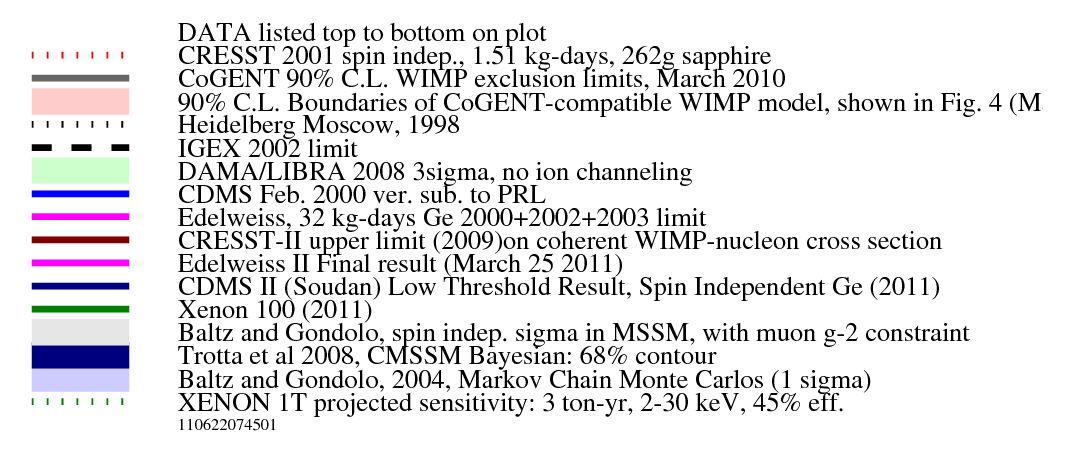 CDMS 2011
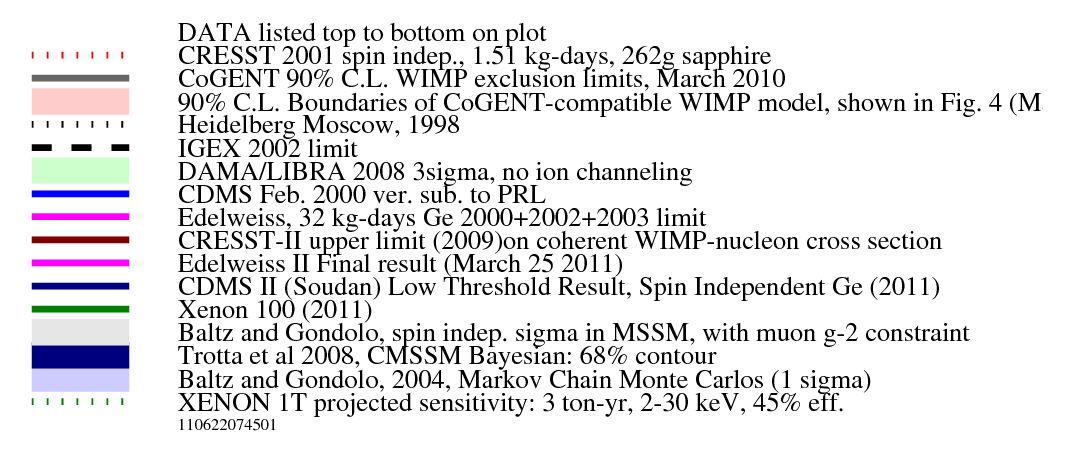 Baltz, Gondolo 2004
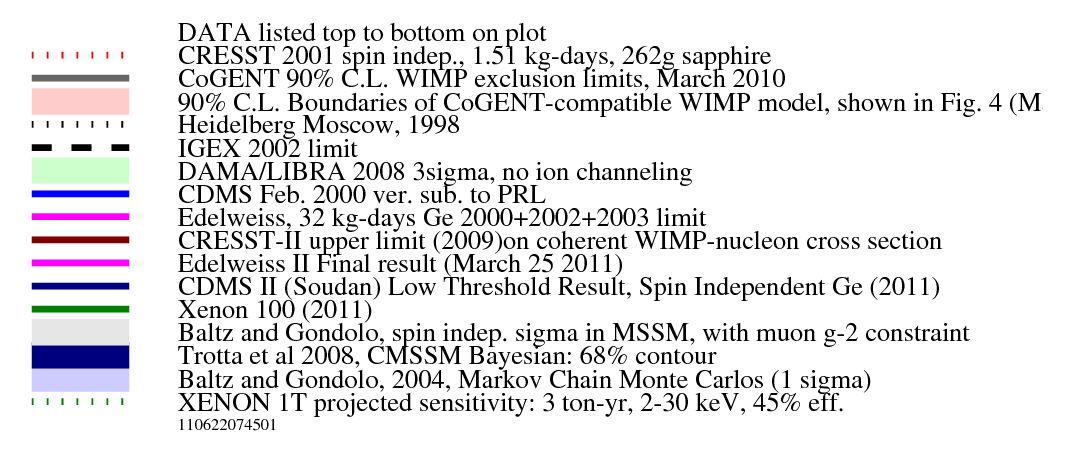 XENON 2011
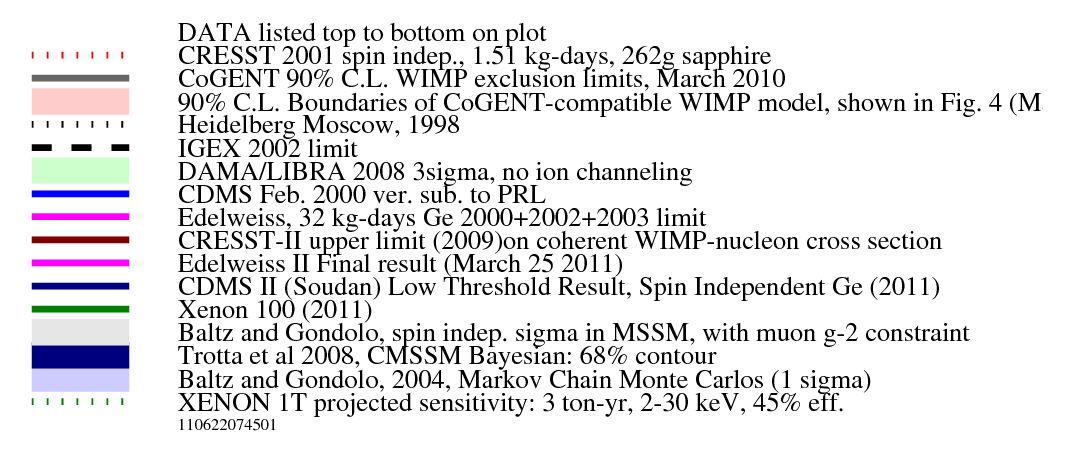 goal 1ton  projects
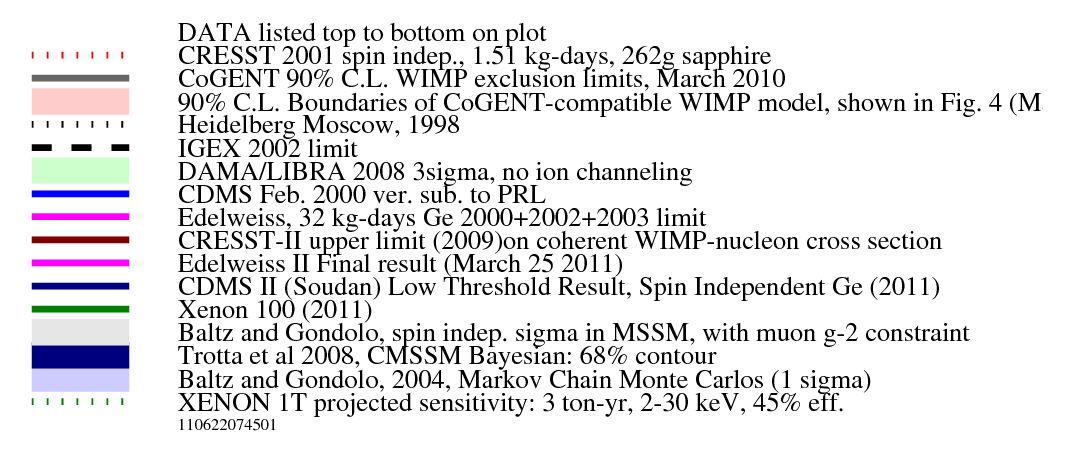 Trotta et al CMSSM 2008
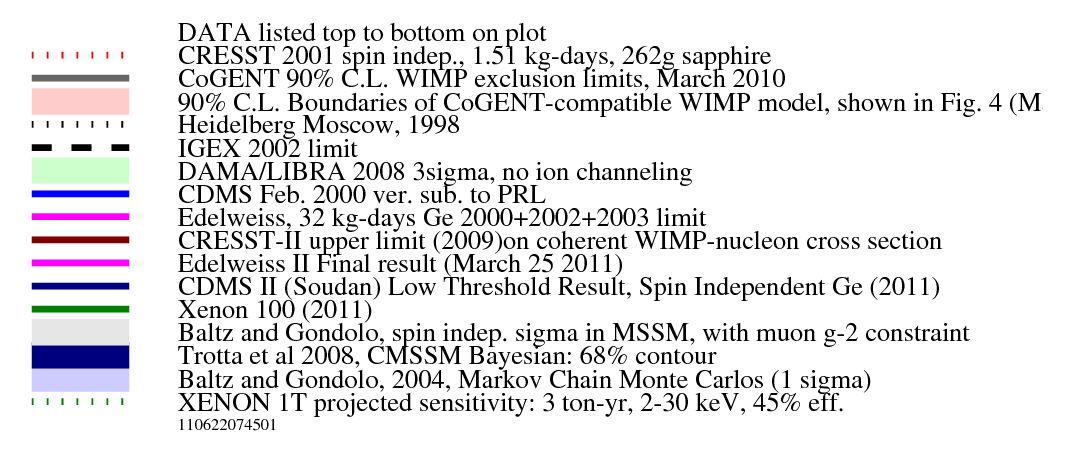 Recommendations Dark Matter
The highly significant annual modulation signal observed by DAMA/LIBRA, and its interpretation in terms of dark matter interactions, will be scrutinized in the next years. 

The dramatic progress of the liquid-xenon technology over the past 2-3 years demonstrates a high momentum, which must be maintained. The recently approved XENON1T at Gran Sasso laboratory is expected to start operation in 2014/15. 

The bolometric experiments CDMS and Edelweiss have recently provided upper limits close to those of XENON100 and move towards a closer US-Europe coordination. We recommend supporting the development of EURECA, which envisages one ton of sensitive mass, eventually in a common US-Europe framework. 

Looking beyond the scale of one ton, we strongly recommend that DARWIN, a program to extend the target mass of noble liquids to several tons, is pursued and supported.
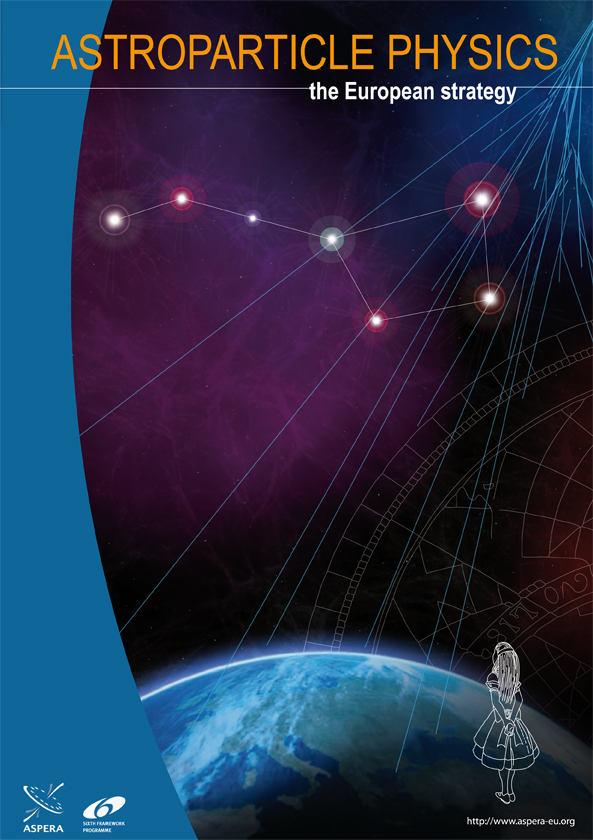 Medium scale
Advanced detectors for gravitational waves

Dark Matter

Neutrino properties

Extension of the  Modane    Underground Laboratory (LSM)
Recommendations Neutrino Properties
Several highly important experiments in Europe are either in the commissioning phase or in the final years of construction:  GERDA, CUORE and the demonstrator for SuperNEMO will search for                       neutrino-less double beta decay, KATRIN for neutrino mass via single beta decay. Double CHOOZ, a nuclear reactor experiment, is studying neutrino oscillations. The mentioned experiments build on a long experience and validation with precursors. They have recently joined   by NEXT, a new approach to the search for double beta decay. 

We renew our strong support for these experiments and look forward to first results.
 
Beyond this, we recommend phased experimental approach in neutrino-less double beta decay with a sensitivity (ton scale masses) exploring fully the mass range predicted by oscillation experiments for the inverted mass hierarchy.
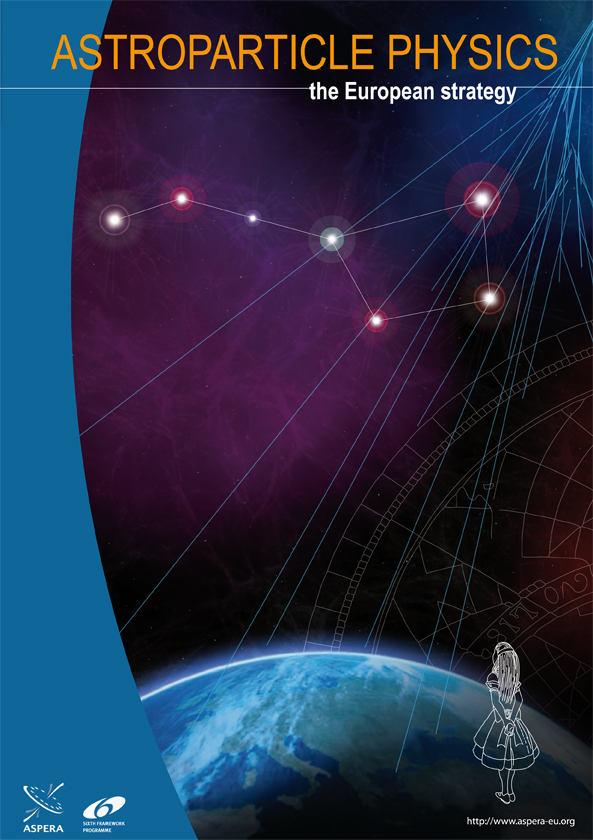 Large scale, mid of decade:
TeV gamma-ray astrophysics:  CTA

High energy neutrinos:  KM3NeT

High energy cosmic rays:  30,000 km²  ground based array

Low energy  neutrinos &  p-decay:     LAGUNA
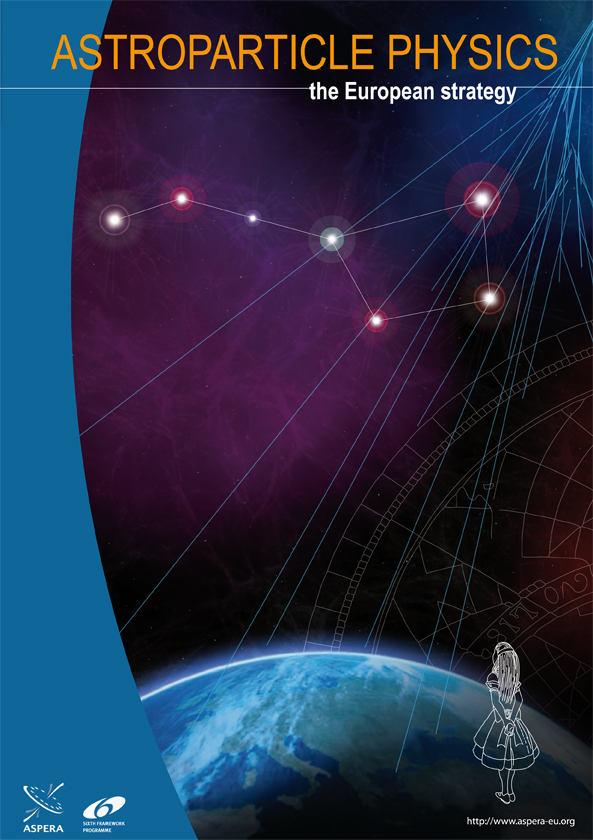 Large scale, mid of decade:
TeV gamma-ray astrophysics

High energy neutrinos:  KM3NeT

High energy cosmic rays:  30,000 km²  ground based array

Low energy  neutrinos &  p-decay:     LAGUNA
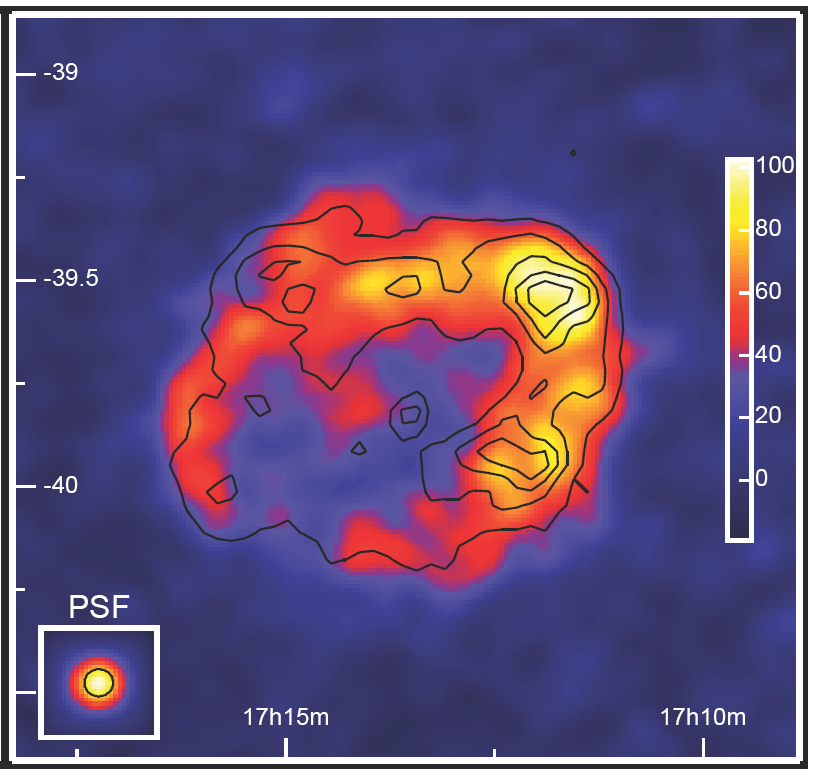 RX J1713.7-3946
The VHE gamma ray sky

© TeVcat   (14/May/2011)
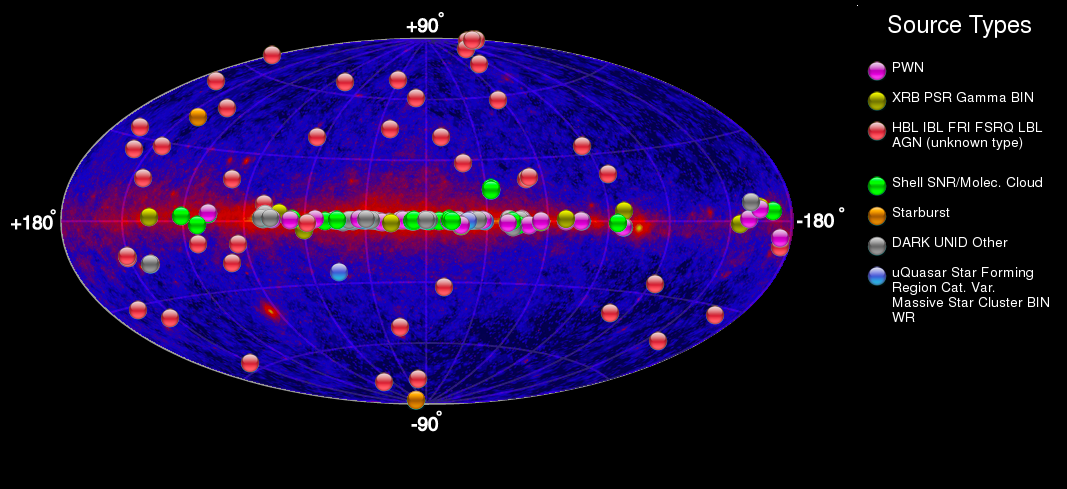 0.5°
143 sources
 48 Extragalactic                            Morphology
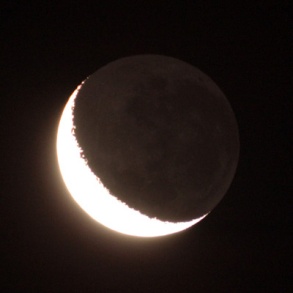 Moon
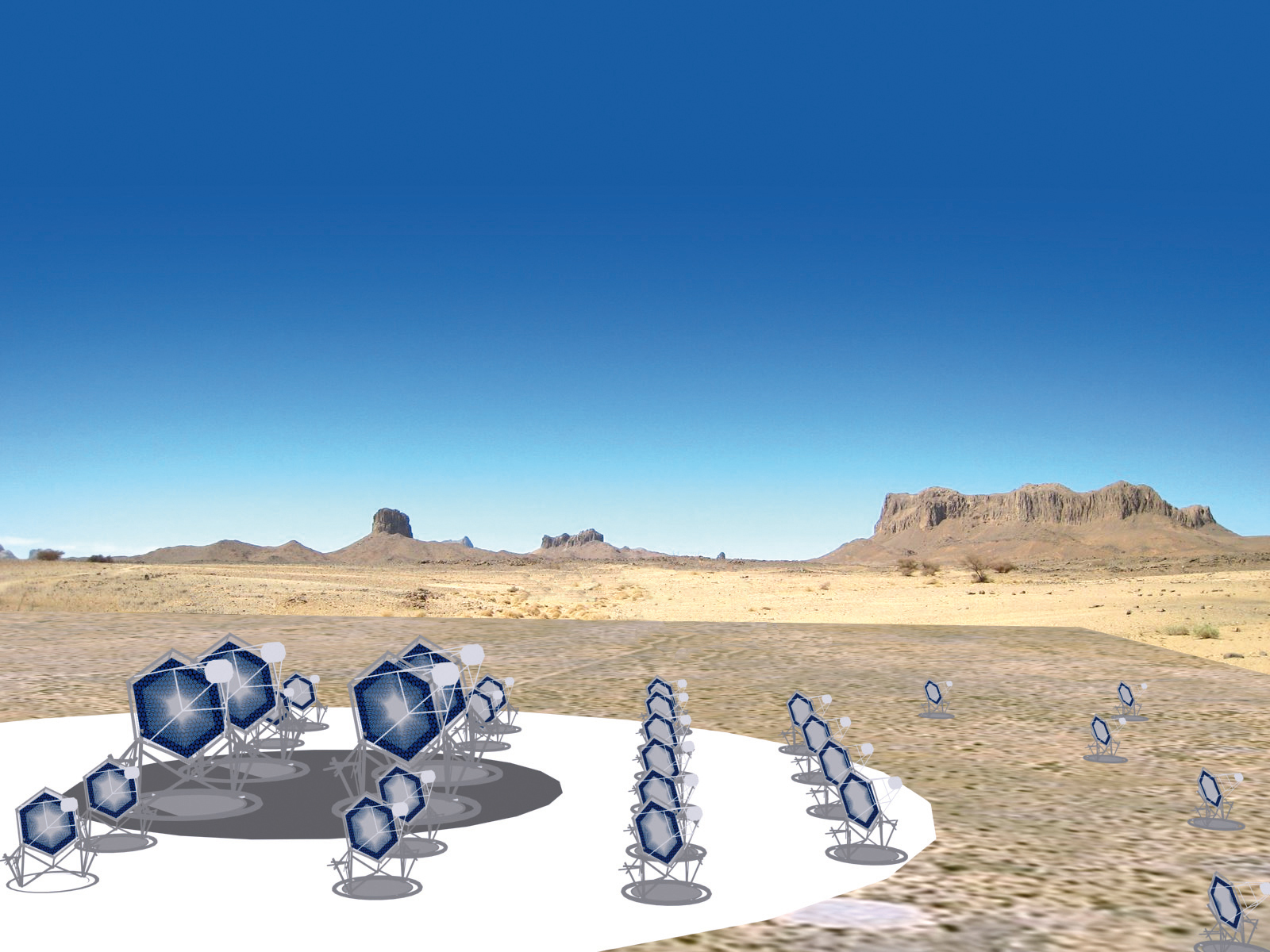 The future in
VHE gamma ray
astronomy:
10 fold sensitivity of current instruments
10 fold energy range
improved angular resolution
~1000 sources expected

two sites (North / South)

World-wide cooperation
25 countries, 132 institutes,800 scientists
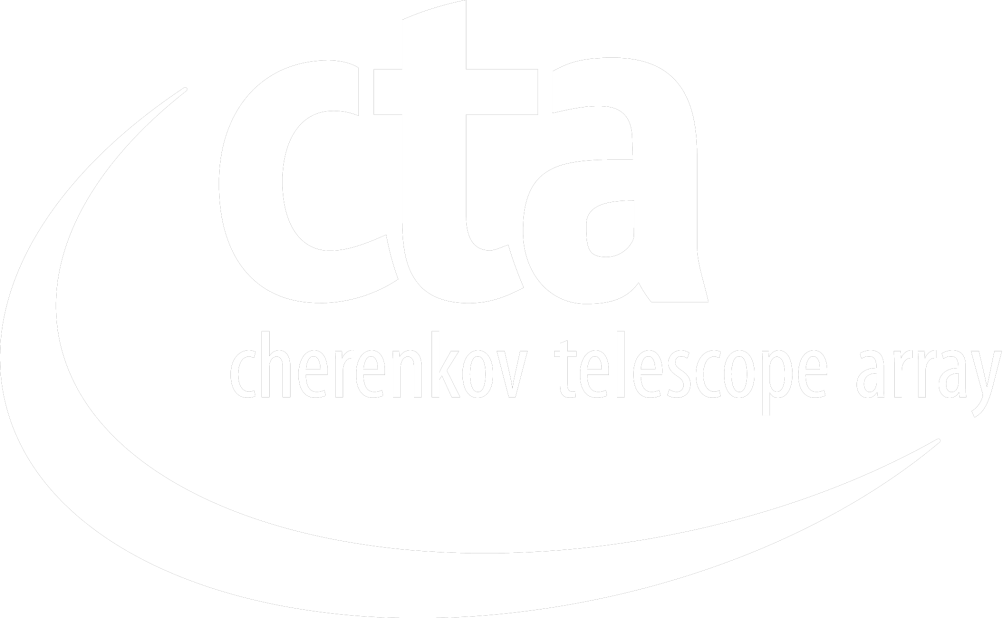 TeV gamma-ray astrophysics:
The Cherenkov Telescope Array (CTA) is the worldwide priority project of this field. It combines proven technological feasibility with a high speed towards prototyping, with a guaranteed scientific perspective  and a mode of operation and wealth of data similar to mainstream astronomy. 

The cost scale of CTA is 200 M€. 

We recommend to design and to prototype CTA, to select the site(s), and to proceed vigorously towards start of construction in 2014.
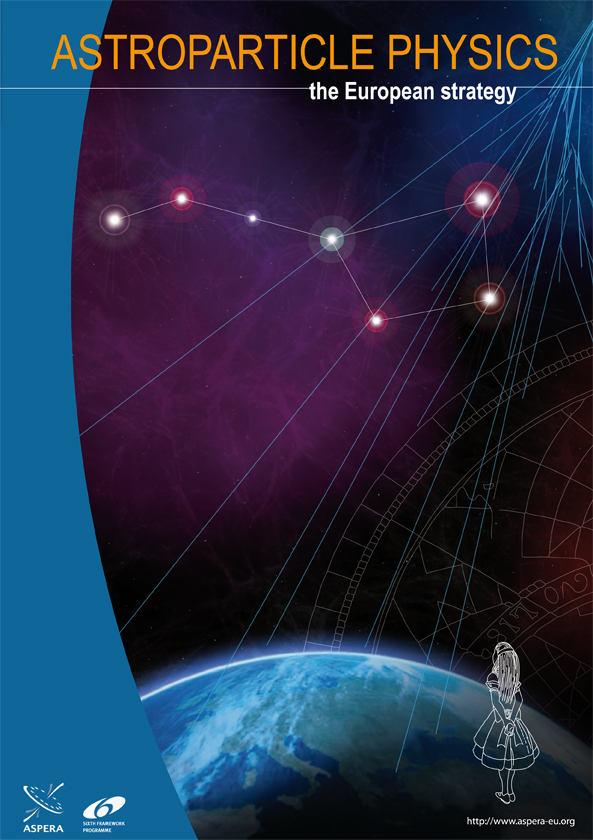 Large scale, mid of decade:
TeV gamma-ray astrophysics:  CTA

High energy neutrinos

High energy cosmic rays:  30,000 km²  ground based array

Low energy  neutrinos &  p-decay:     LAGUNA
Last 12 years: a factor of 1000 !
Amanda  
  2000
IceCube
  2012
Last 12 years: a factor of 1000 !
Amanda  
  2000
Km3- Projects in the North:
- KM3NeT
- GVD
IceCube
  2012
KM3NeT
2011:  Technical Design Report

Late 2012: Technical proposal


Physics: Focus to galactic sources !                              



Fresh funding for engineering arrays in France and Italy, also Romania. Netherlands since years 
Greece 50M€ promised
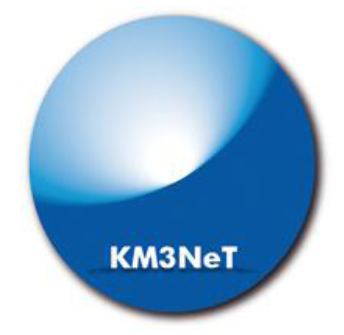 KM3NeT
Haven taken the basic technology decisions
Site question still open. 1, 2 or even 3 sites?
Here: 2 blocks each with 3 km³
Cost  ~ 250 M€
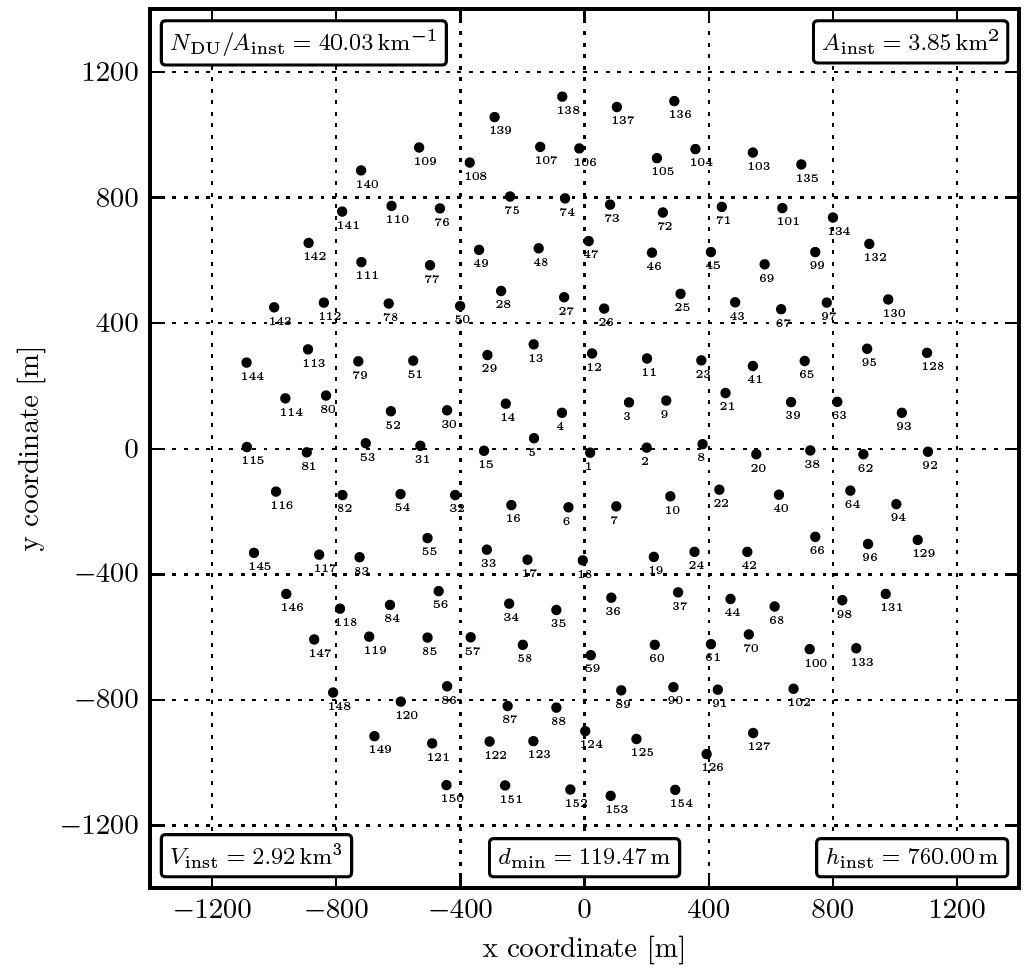 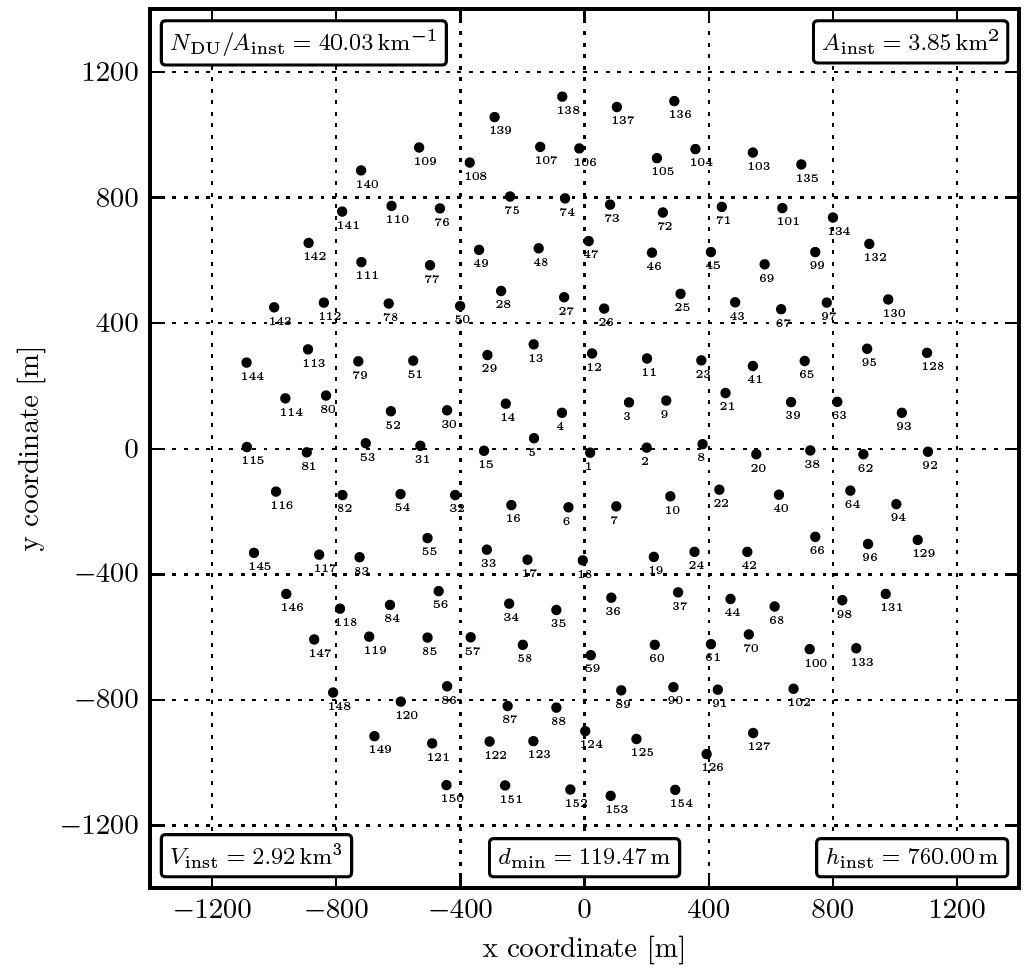 High-energy neutrinos
IceCube is now providing data with unprecedented quality and statistics. The European partners should be supported in order to ensure the appropriate scientific return. 
  
There is a strong scientific case for a neutrino detector in the Northern hemisphere, with a substantially larger sensitivity than IceCube. Resources for a Mediterranean detector should be pooled in a single optimized design for a large research infrastructure. The KM3NeT collaboration is encouraged to present a technical proposal matching these requirements and in particular take final site and design decisions that would enable start of construction in 2014. 

The IceCube, ANTARES and KM3NeT collaborations are encouraged to strengthen cooperation, with the vision to form a future Global Neutrino Observatory, including also other projects like GVD-Baikal.
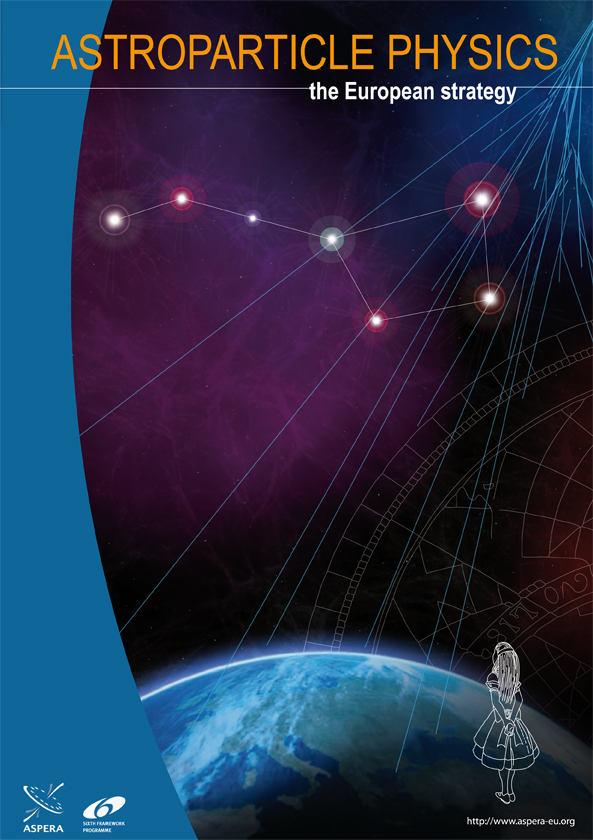 Large scale, mid of decade:
TeV gamma-ray astrophysics:  CTA

High energy neutrinos:  KM3NeT

Cosmic rays

Low energy  neutrinos &  p-decay:     LAGUNA
Galactic cosmic rays
Low energies: AMS – successful launch 2011
Need an overlap between present direct and air-shower detection methods for a better understanding on the mass composition and spectral features of cosmic rays. 
large-aperture, long duration flight missions above the atmosphere (balloons/satellites) and/or 
ground-based detectors with adequate particle identification placed at the highest altitudes.
The existing experiments IceCube, TUNKA-133 and the low-energy extensions of the Pierre Auger Observatory (AMIGA/HEAT) should be exploited. We encourage the further development of MHz radio wave detection of air showers, e.g. at the large facilities Auger (AERA) and LOFAR, as well as at the South Pole and the Tunka site. 
An array at the highest possible altitude is desirable to determine the chemical composition in the energy range overlapping with balloon experiments (10 TeV – PeV). At present, the planned LHAASO experiment in China seems to come closest   to this requirement.
Perspective for cosmic rays at highest Energies
107
Exposure
(km² sr year)
JEM-EUSO
(space)
30,000 km²
106
Early 2012 – TUS (Russia)
105
Auger-South
HiRes
104
AGASa
Telescope Array
Fly‘s eye
103
102
1985   1990   1995    2000    2005    2010    2015    2020    2025     2030
year
High energy cosmic rays
We reiterate the definition of a substantially enlarged ground-based cosmic-ray observatory as the priority project of high energy cosmic-ray physics – wherever it will be deployed. 
Cost scale  100-150 M€ 
We encourage the community to work towards a global common path for such a substantially enlarged observatory including the development of new detection technologies. We recommend that European groups play a significant role in preparing a proposal for the next generation experiment, and, after its approval, make a significant contribution to construction and operation. 

We also support European participation in JEM-EUSO with its novel technology. We encourage cross coordination between these two approaches.
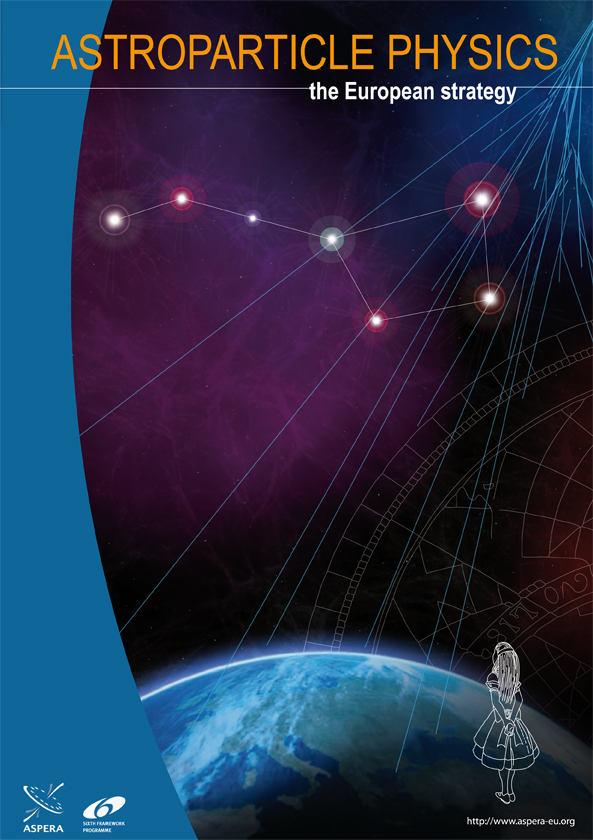 Large scale, mid of decade:
TeV gamma-ray astrophysics:  CTA

High energy neutrinos:  KM3NeT

High energy cosmic rays:  30,000 km²  ground based array

Low energy neutrinos                &  p-decay
Science on the Megaton scale
Proton decay:  improve sensitivity by > factor 10 and                                   test a new  class of Supersymmetry models
Galactic Supernova: 104- 105 events                                                    Incredibly detailed information on the early SN phase
Diffuse flux from past SN: probe cosmological star formation rate
Solar neutrinos: details of the Standard Solar Model determined    with percent accuracy
Atmospheric neutrinos: high statistics would improve knowledge neutrino mixing and provide unique information on the neutrino  mass hierarchy
Geo-neutrinos: improve understanding of the Earth interior
Indirect WIMP search 
Neutrinos from accelerators over a long baseline (also with dedicated smaller detectors): neutrino properties !
Projects on the Megaton scale
Europe:  LAGUNA

Japan:  Hyper-K

USA:  LBNE
LAGUNA
MEMPHYS
  600 kton water
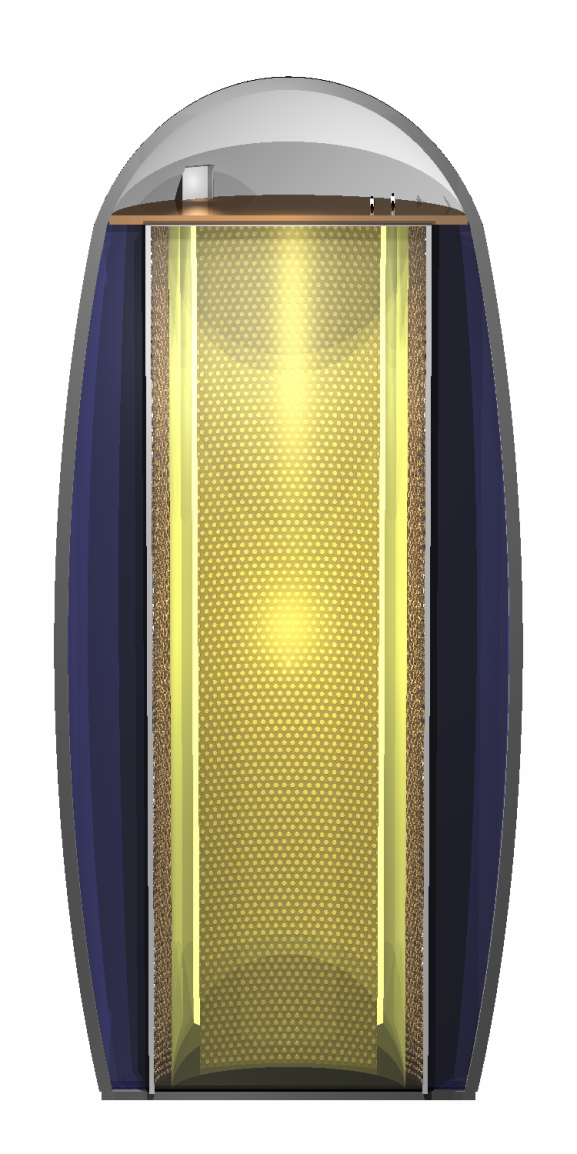 LENA
50 kt scintillator
50 m
GLACIER
100 kton liquid argon
41
LAGUNA Case Study
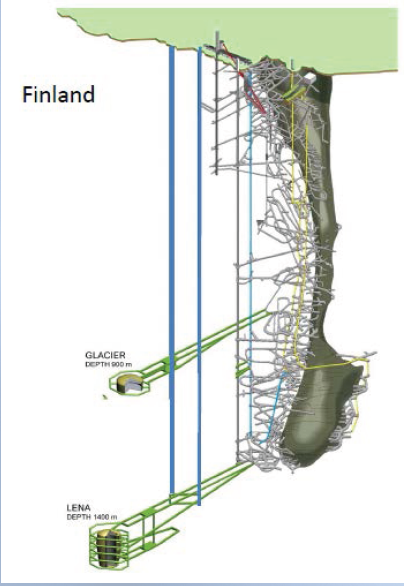 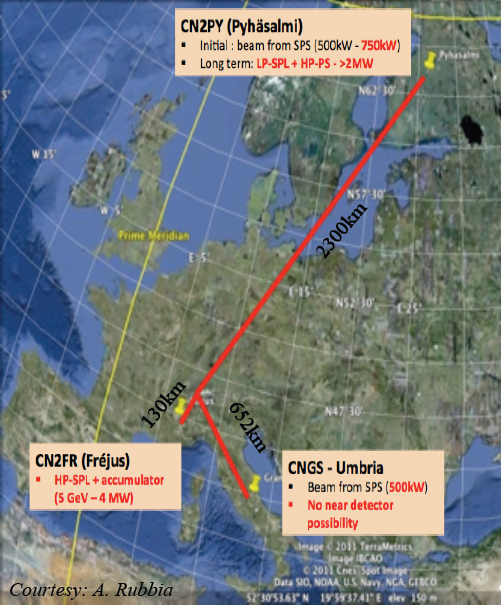 Update European Strategy
     of Particle Physics
Case study for European
   Strategy Process:   
   - CERN-Pyhäsalmi
   - LSc + LAr  
     (Studies also incremental approach)
42
LAGUNA Design study
The scientific goals combine high-risk research addressing several fundamental questions of physics (proton decay, CP violation) with exciting neutrino astrophysics (e.g. supernova, solar, geo- and atmospheric neutrinos).
  
We recommend the LAGUNA-LBNO program, including options with and without a new neutrino beam.    

Due to the high cost (350-700 M€, depending on site and type of detector)  and the long development time, we recommends that this program is pursued in a global context. 

If the current indications for a large mixing angle θ13 were to be confirmed within one or two years, attractive scenarios for the medium-term CERN strategy open up.

As such the LAGUNA project constitutes a high astroparticle physics priority to be discussed within  the CERN strategy update process.
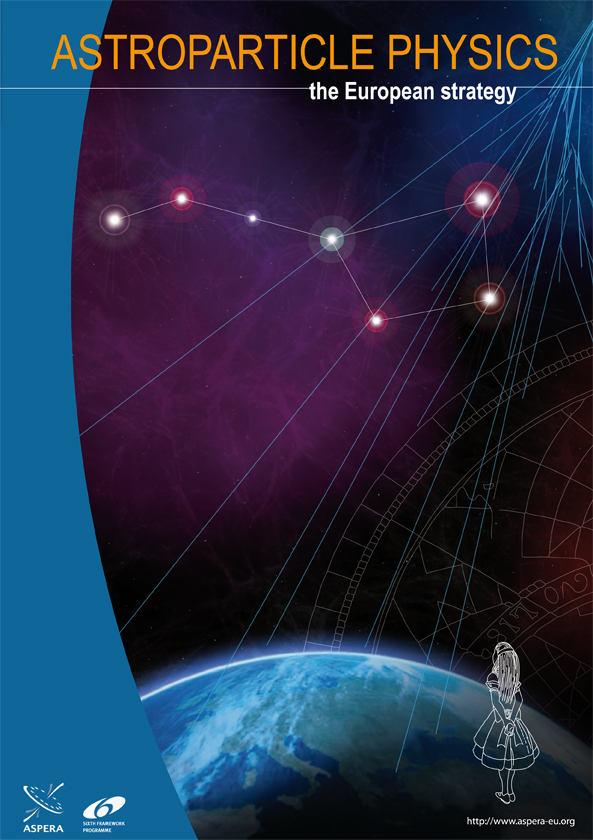 Large scale, mid of decade:  All Four ?
The presently conceived start of construction of KM3NeT, “AugerNEXT” and LAGUNA is between 2014 and 2016.  

It seems likely that this does not fit into a realistic funding scheme!
We would support a strategy to search for funding opportunities for these projects  – both in Europe and worldwide – and promote any one of these projects as soon as a corresponding window appears.
Total ApP manpower (FTE) in ASPERA countries
Year 2009: Total ≈ 3 000 FTE:

Researchers ≈ 1 250, Post-docs ≈ 550, Graduate students ≈ 750, engineers ≈ 450

≈ 200 universities, research institutes & national labs
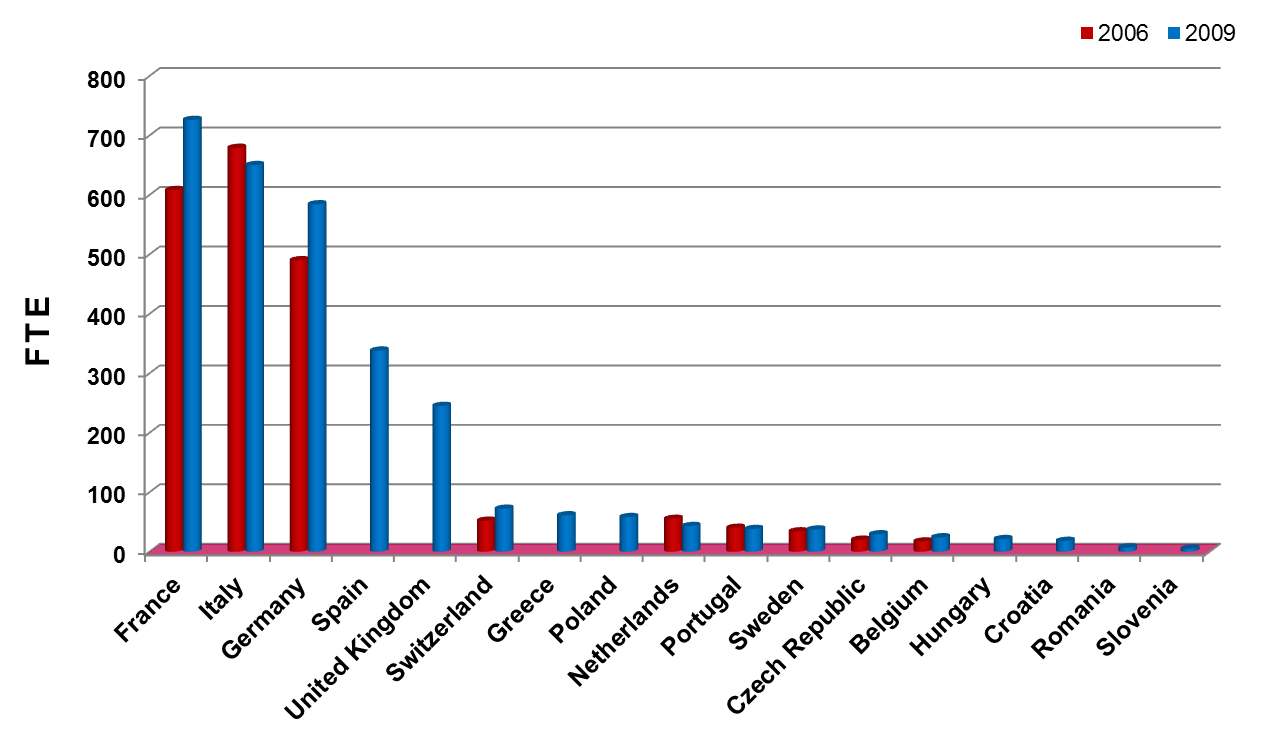 Germany  ~600
45
Total ApP budget in ASPERA countries
Germany  ~50 M€
46
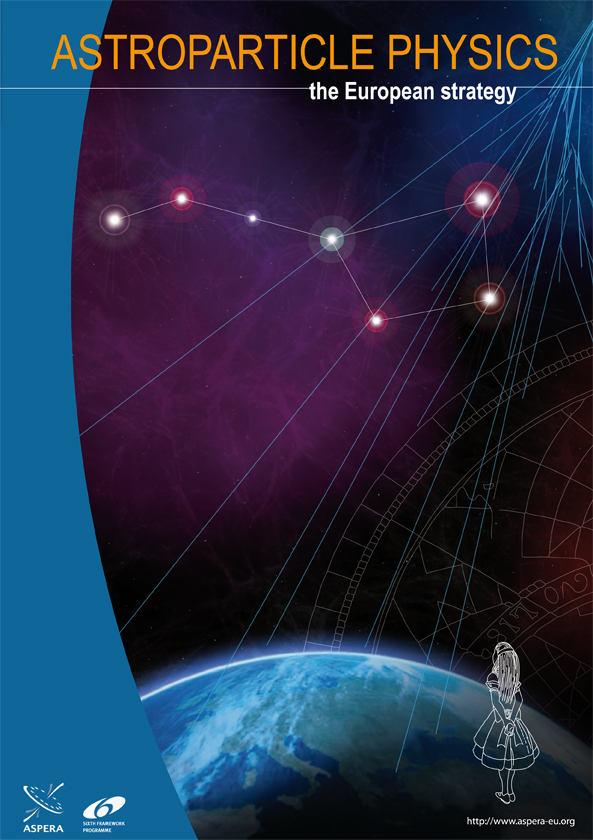 Summary
Astroparticle physics is a rapidly growing, dynamical field
In full blossom: gamma-ray astrophysics   CTA

Many fundamental topics have progressed to levels of sensitivity with high discovery potential (gravitational waves, dark matter, ...)    maintain momentum !

Close relation to CERN strategy    LAGUNA
Relations to other sciences               (particle, astro, environmental)                            broaden community!

Europe is a leading player in  astroparticle physics

Embedded in a worldwide landscape: think global !
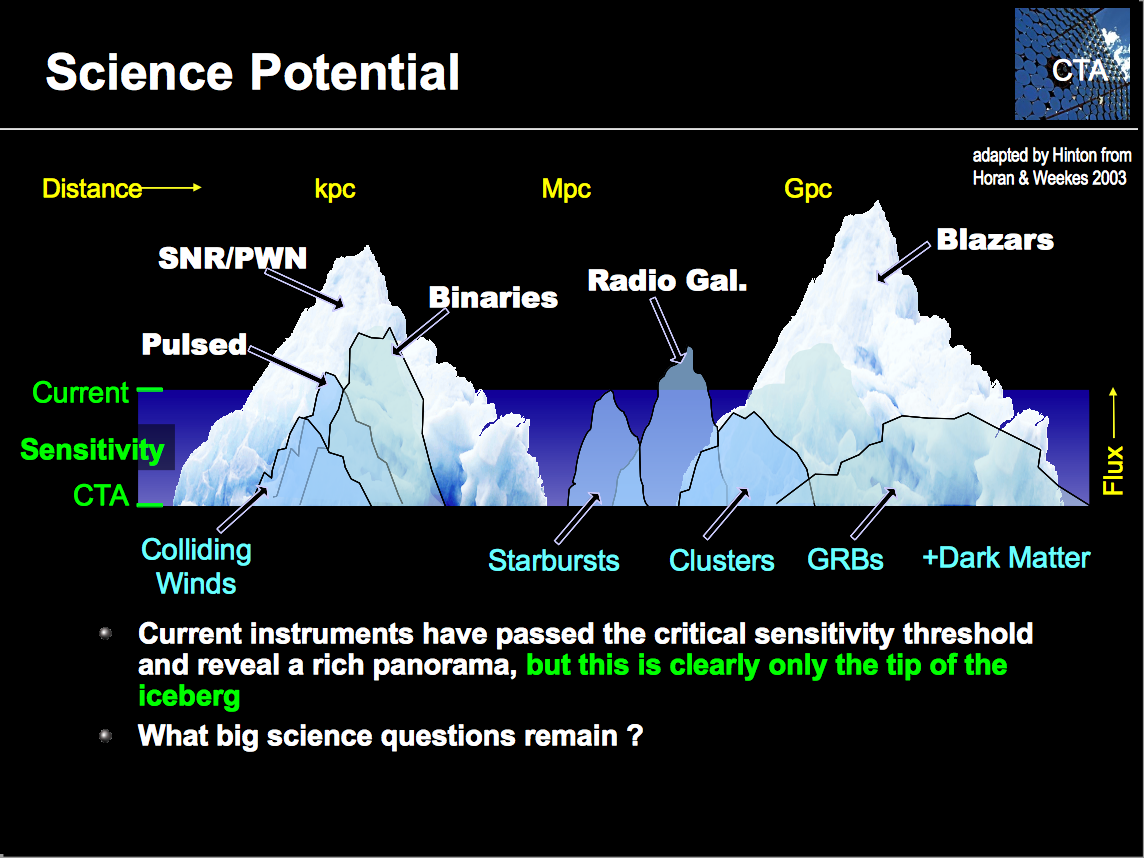 The  next 3-4 years
Improve existing technologies
Develop new technologies (radio MHz, GHz)
Hybrid !
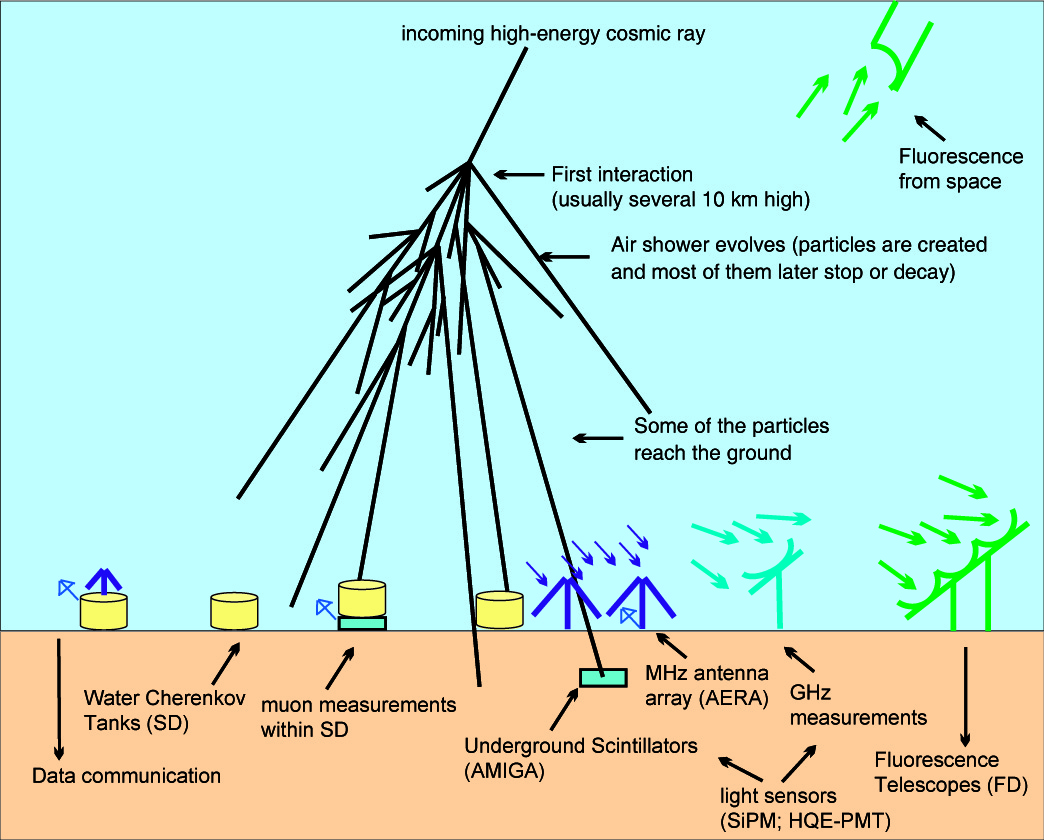 Recommendations Gravitational Waves Advanced Detectors
With advanced VIRGO, advanced LIGO and   GEO-HF, a discovery in the next five years becomes highly probable. This would open an entirely new window to the Universe. 

We urge the agencies to continue substantially supporting the on-going and planned upgrades to advanced detectors.
Technology Convergence
2) Towers with 2-DOM floors
,    Backup single string
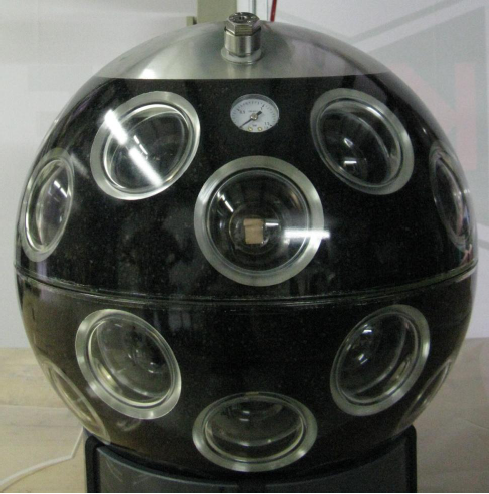 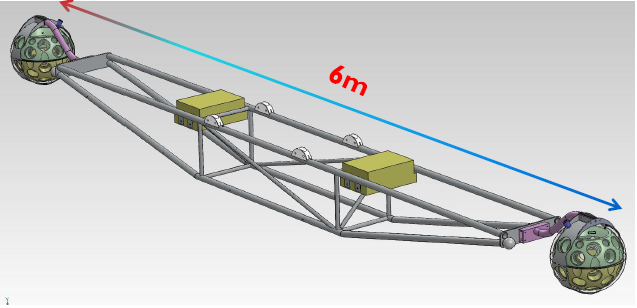 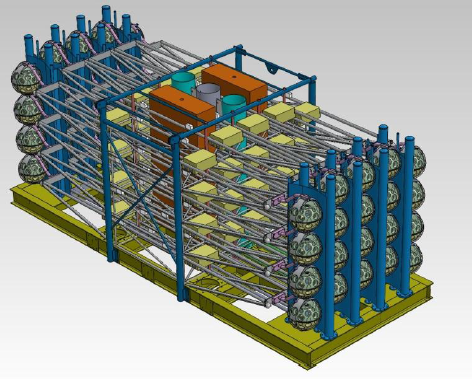 DOM with 31 PMT
       Still needs long-term in-situ test!
         Backup 13´´ PMT
3) „All data to shore“ concept 
       cutting-edge fibre technology